Thứ … ngày … tháng … năm …
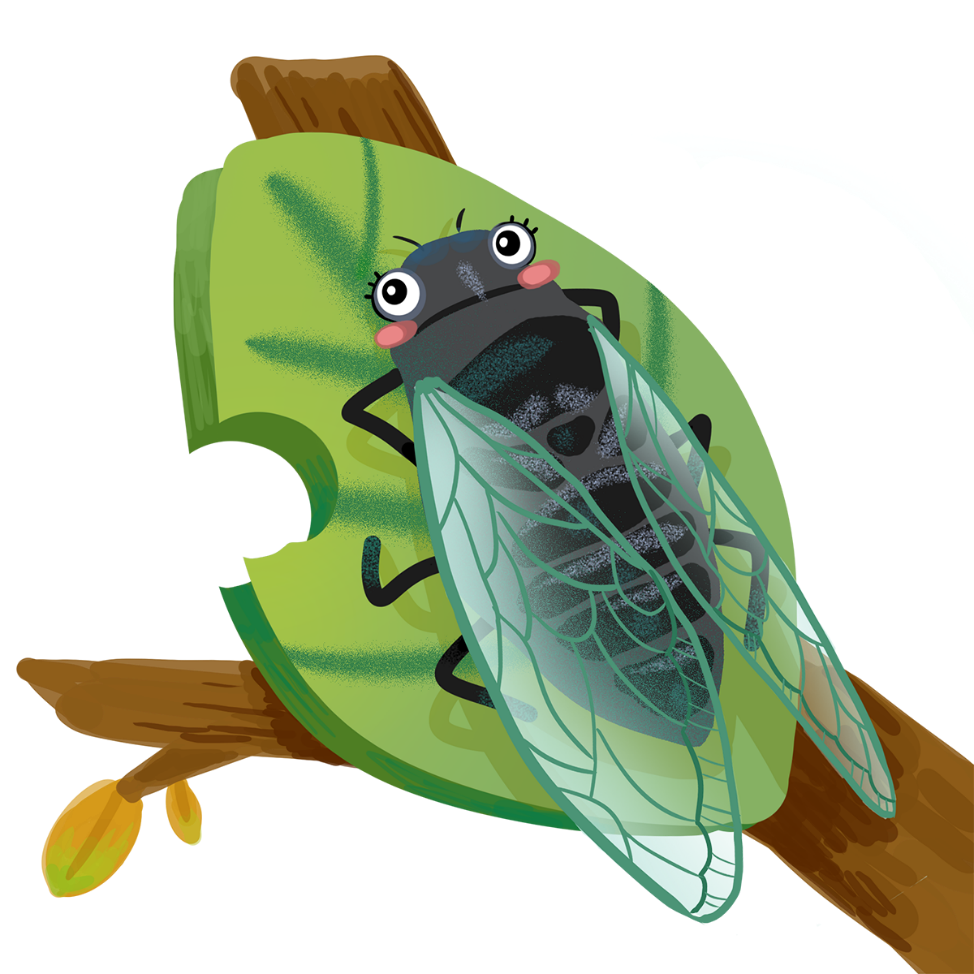 Tiếng Việt
Chủ điểm: Nơi chốn thân quen
Bài 4 – Tiết 3
Mở rộng vốn từ 
Nơi thân quen (tiếp theo)
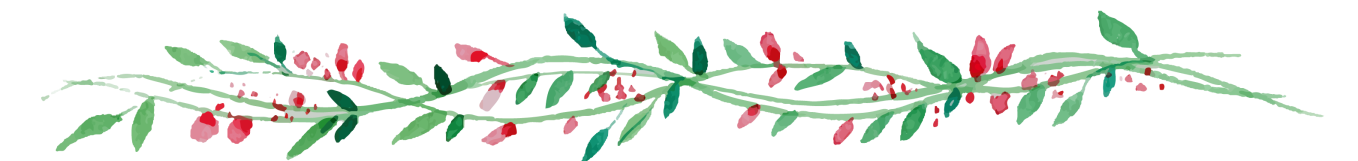 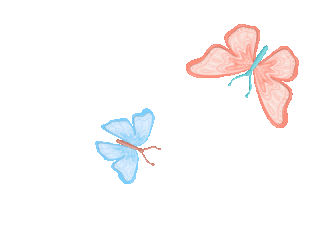 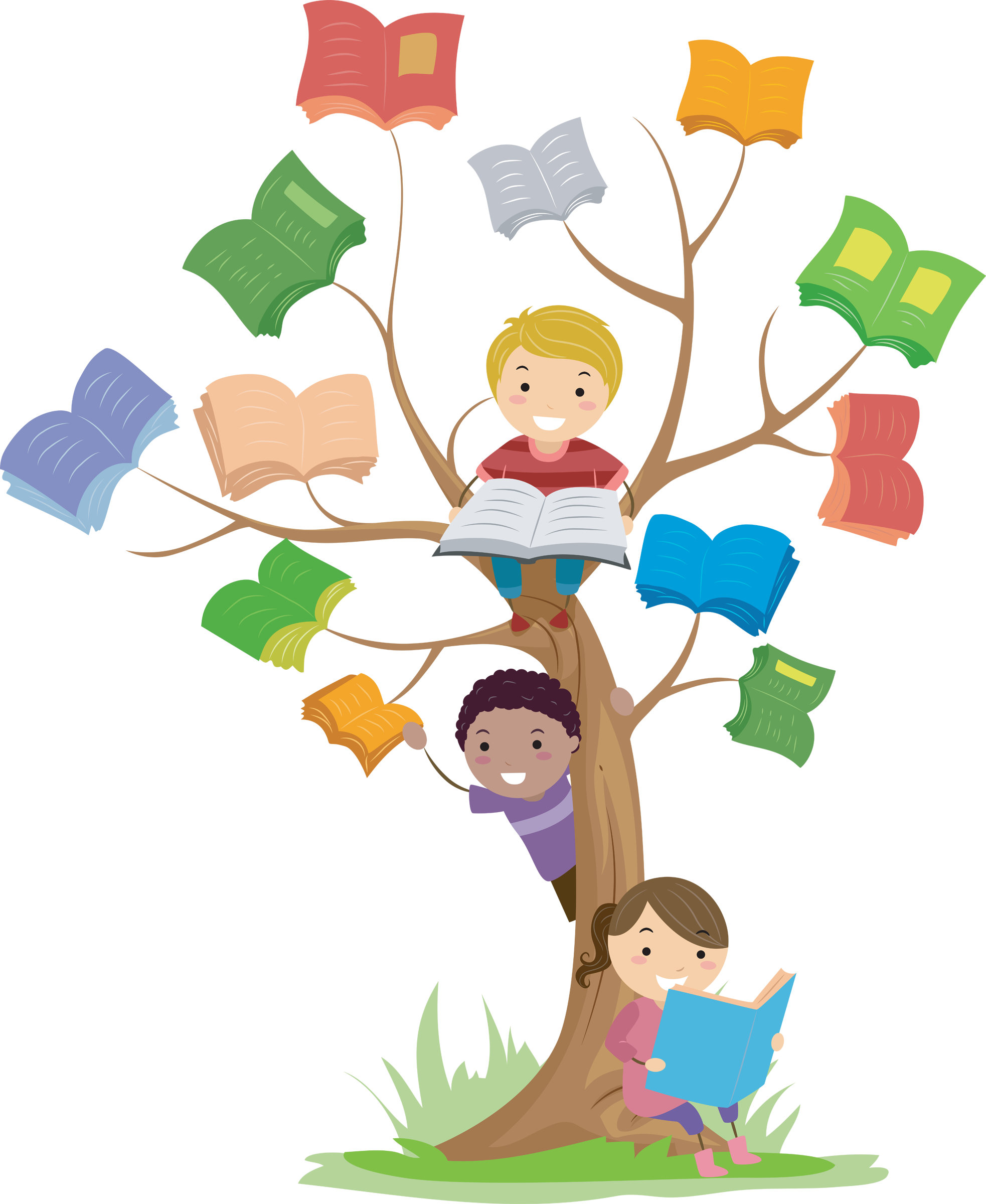 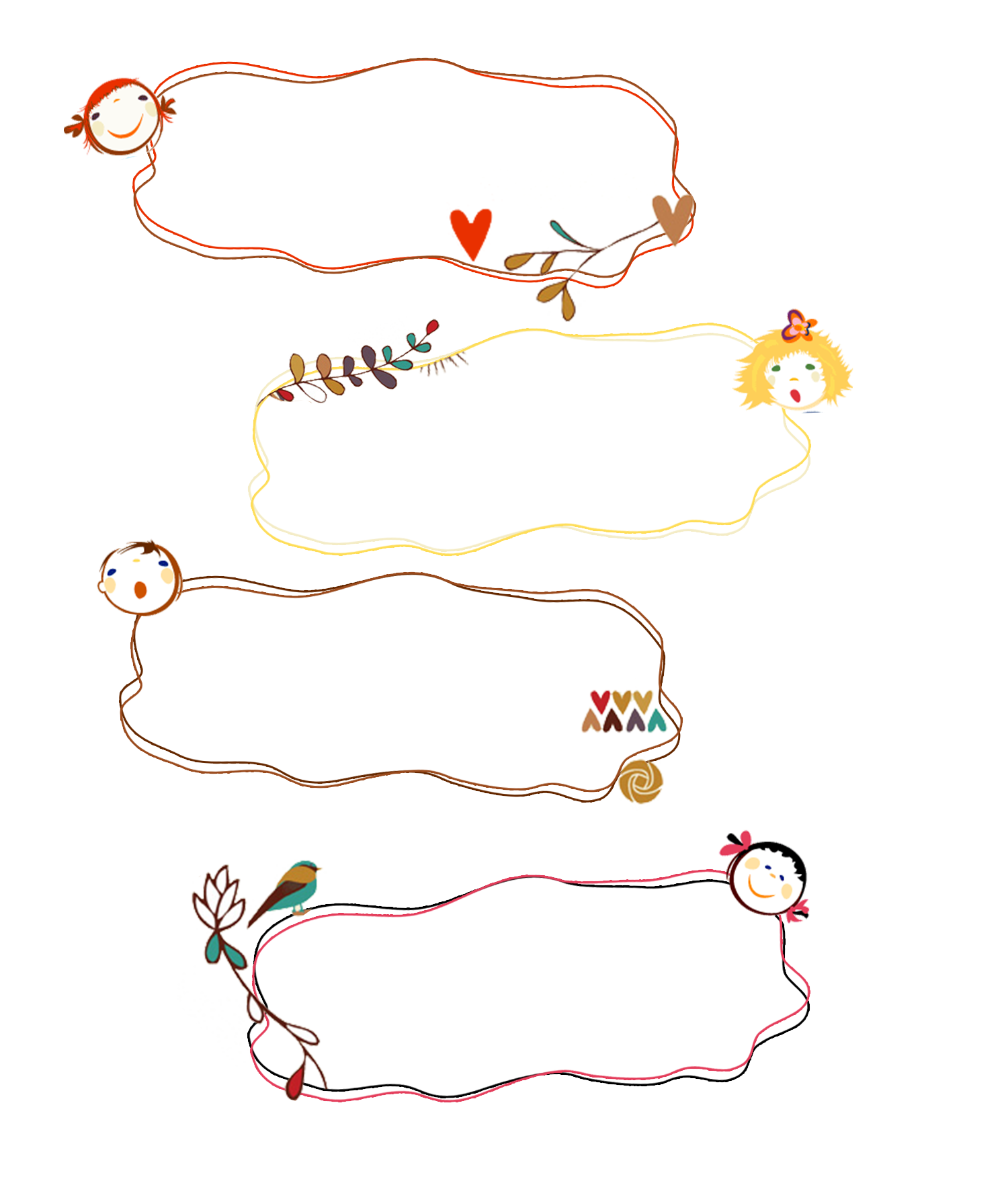 LUYỆN TỪ
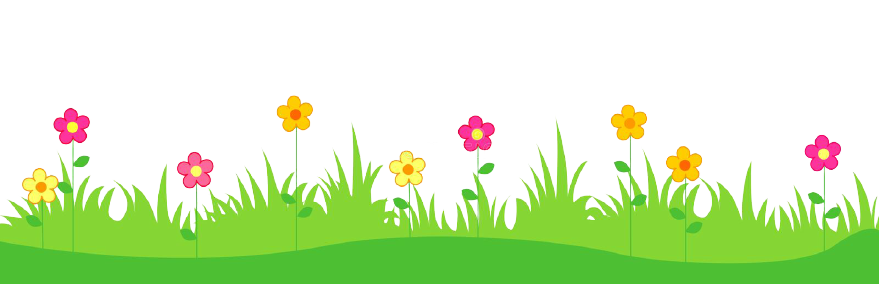 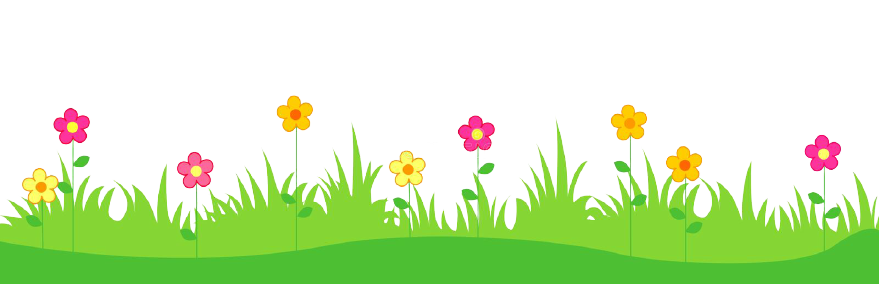 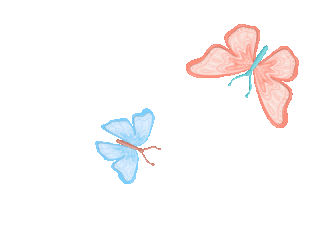 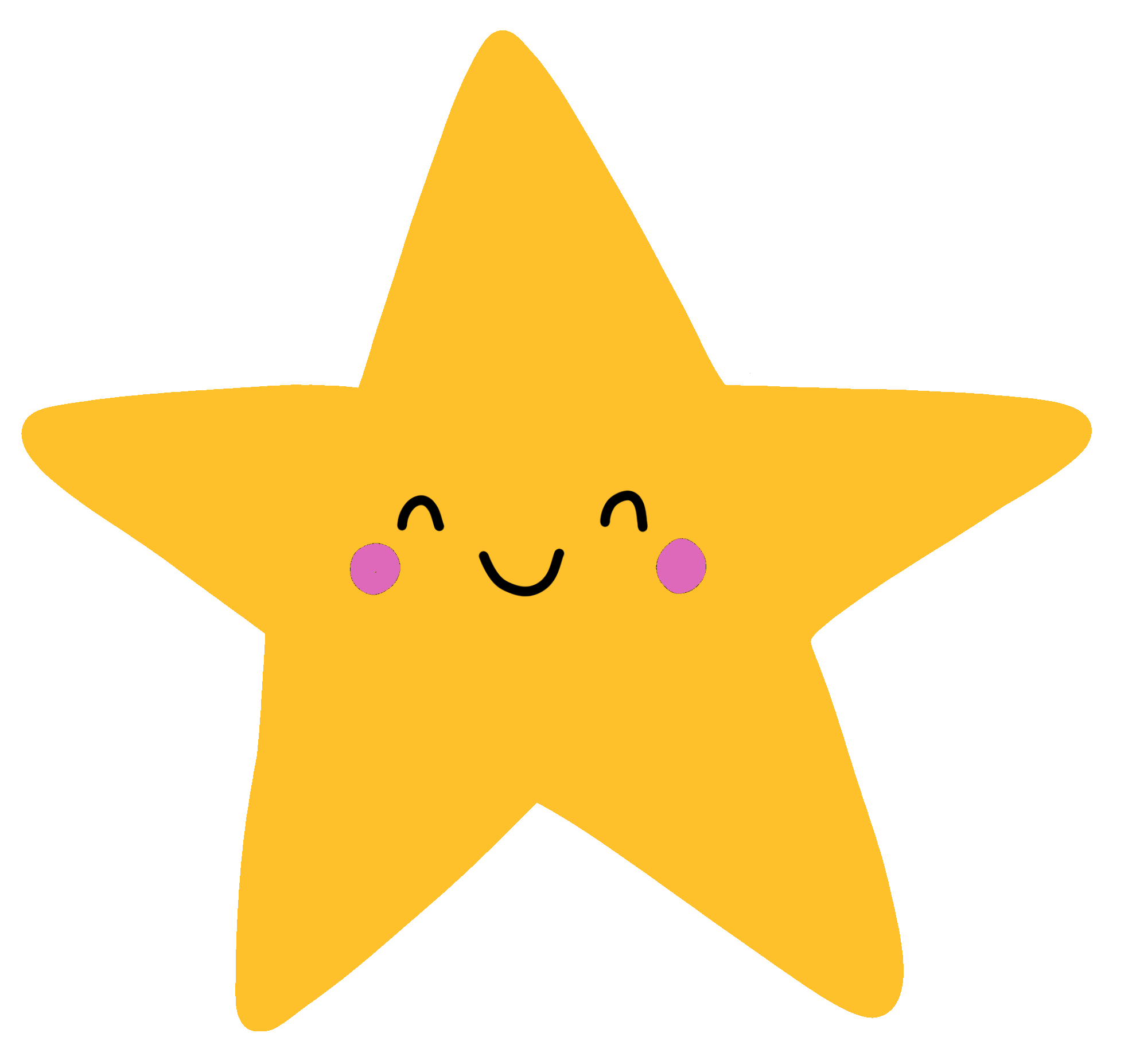 Ghép các tiếng sau thành từ ngữ chỉ tình cảm với nơi thân quen:
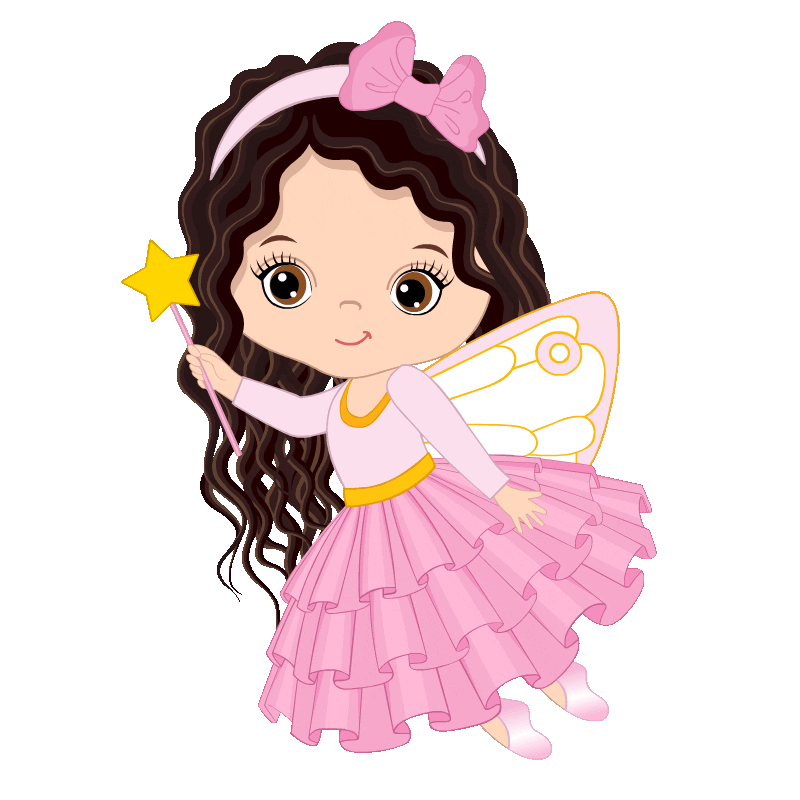 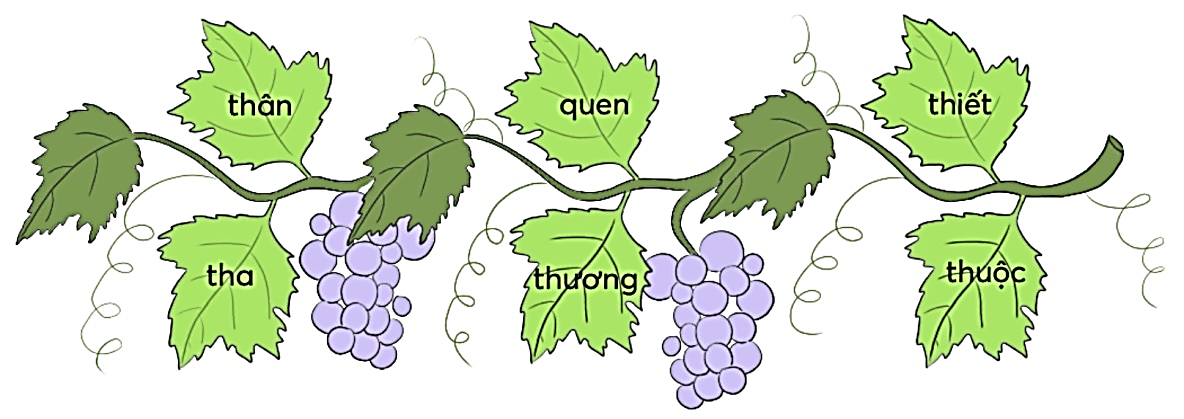 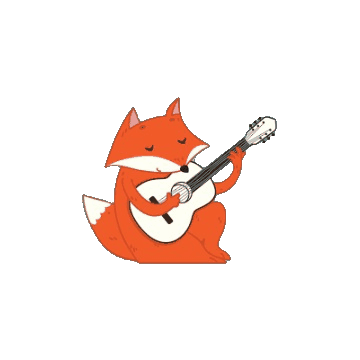 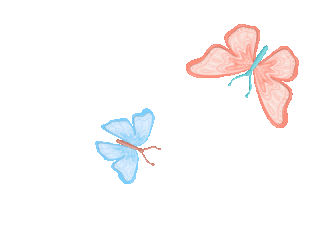 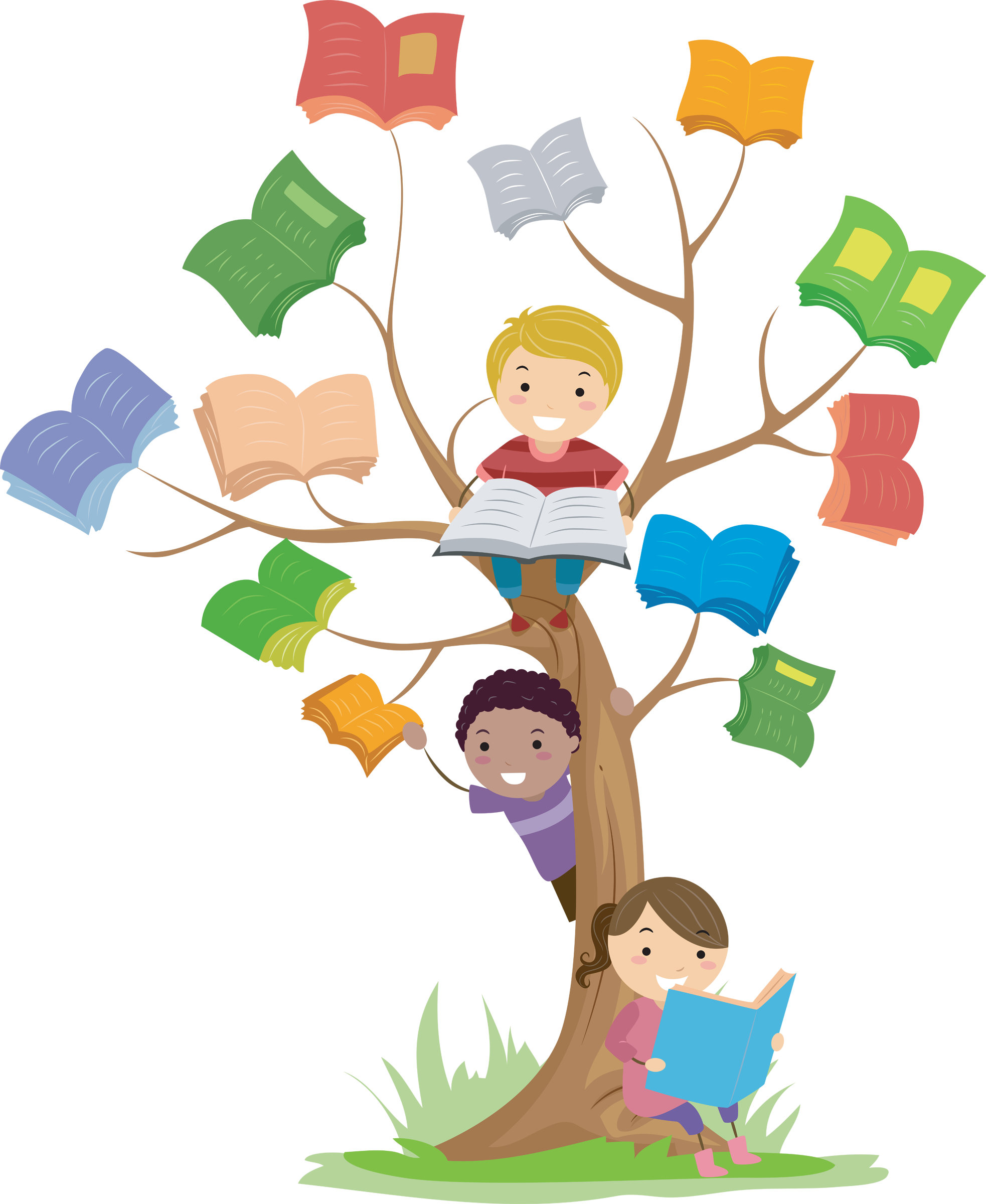 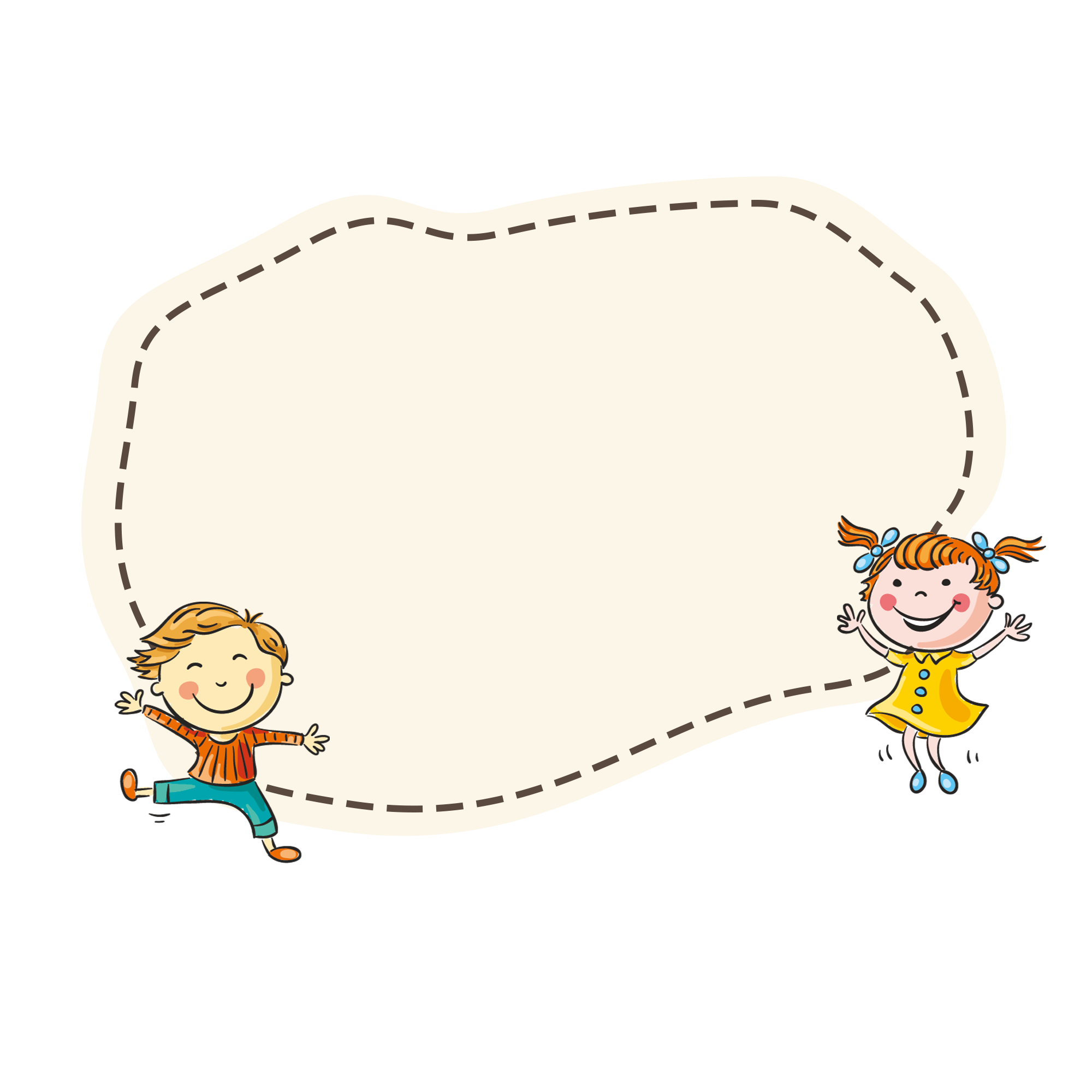 THẢO LUẬN NHÓM
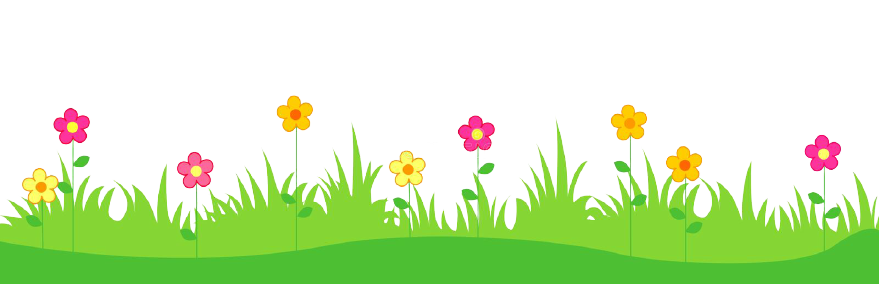 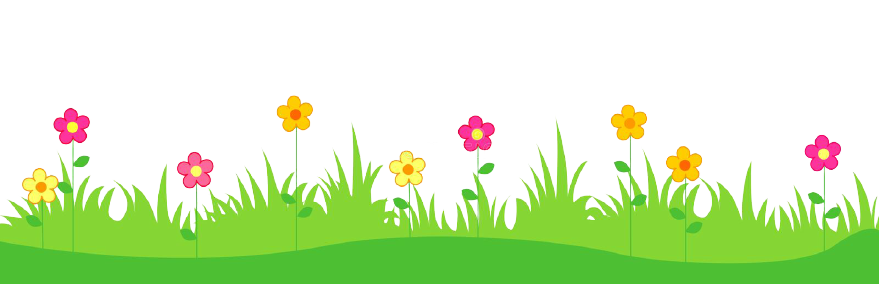 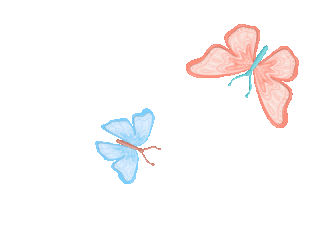 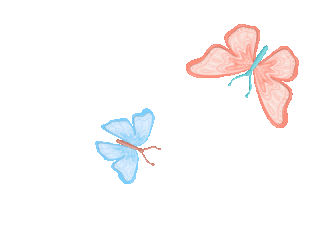 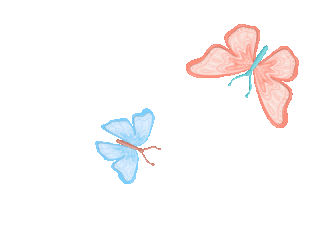 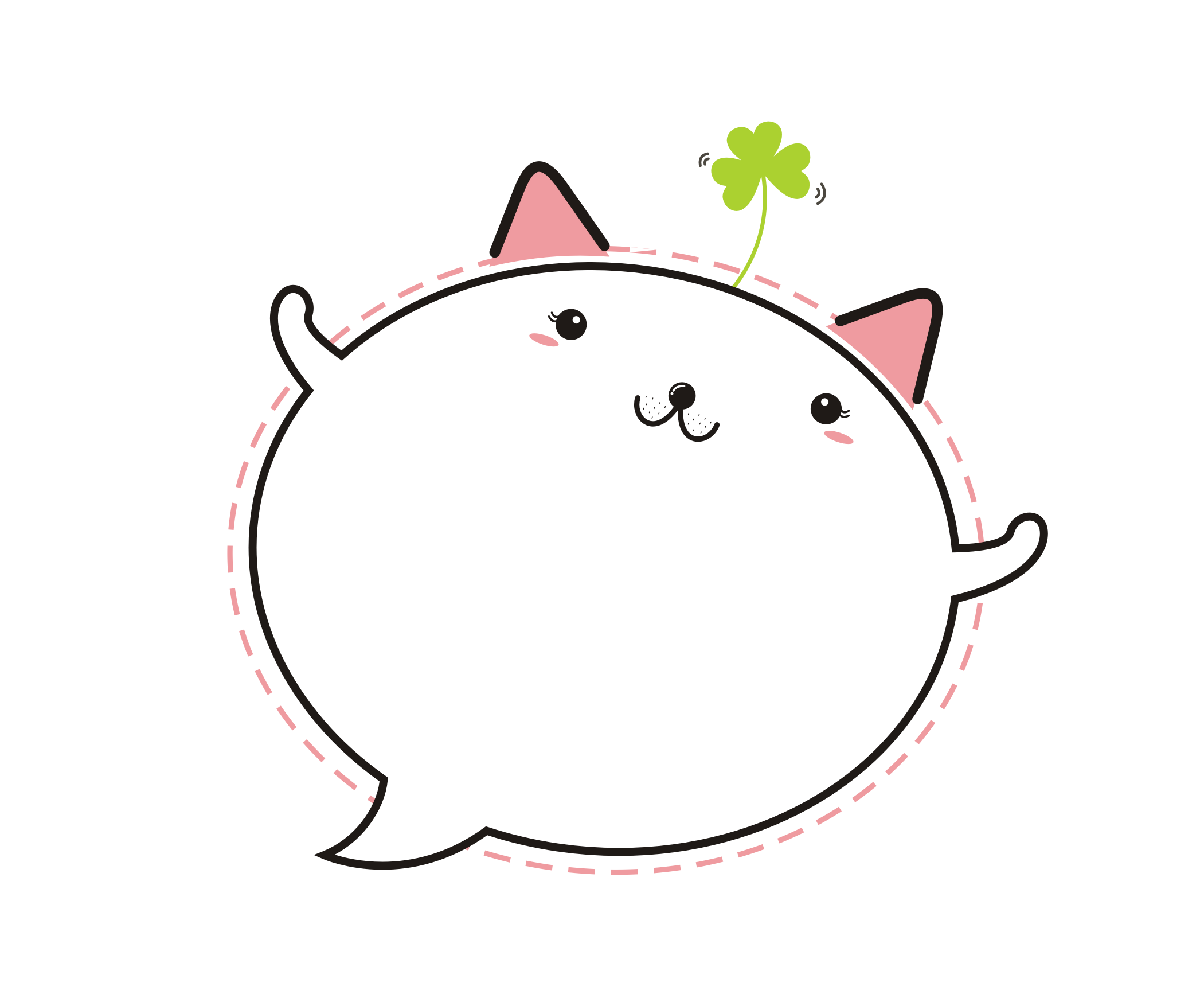 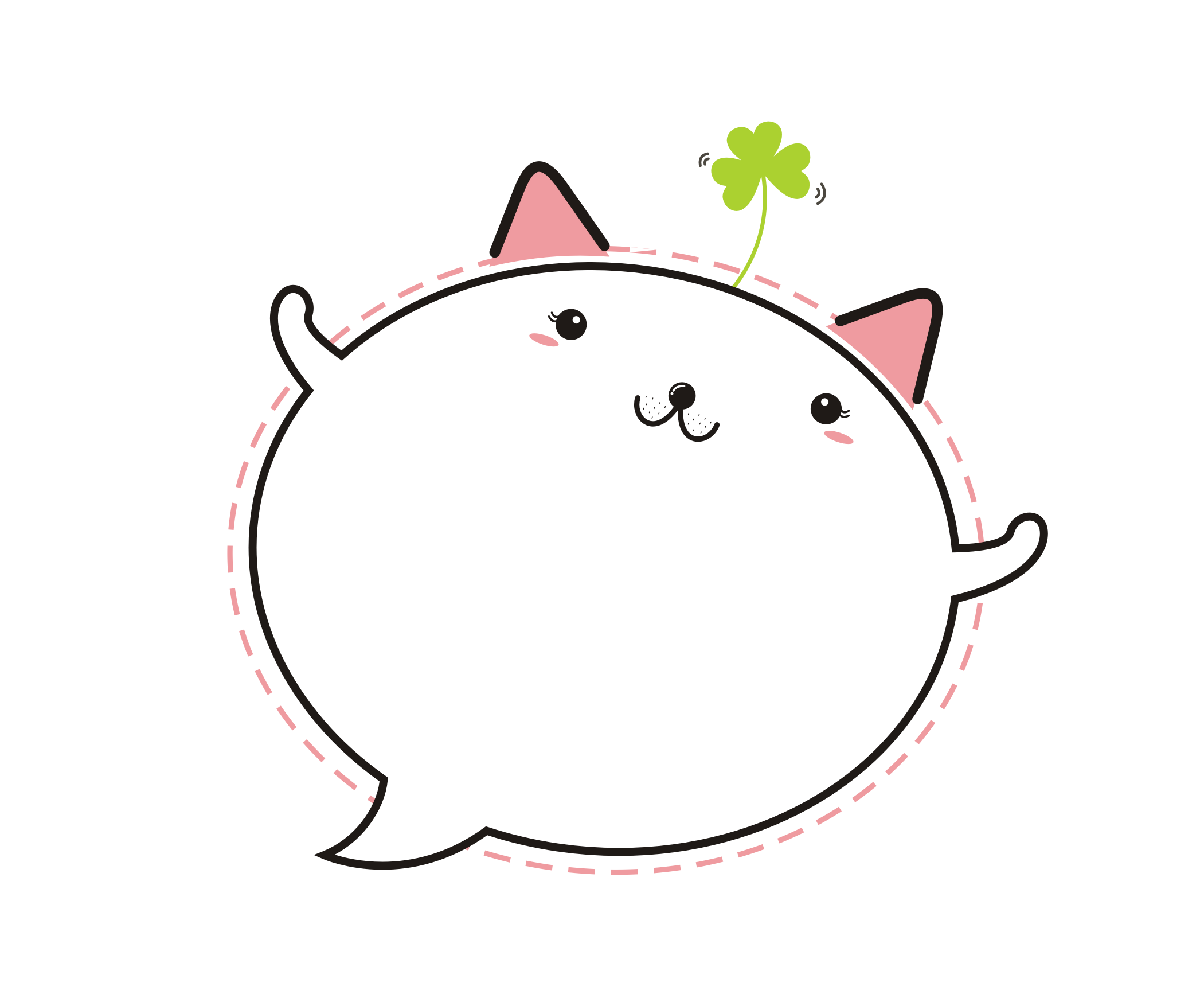 NHẬN XÉT
TRÌNH 
BÀY
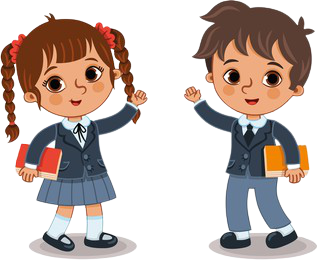 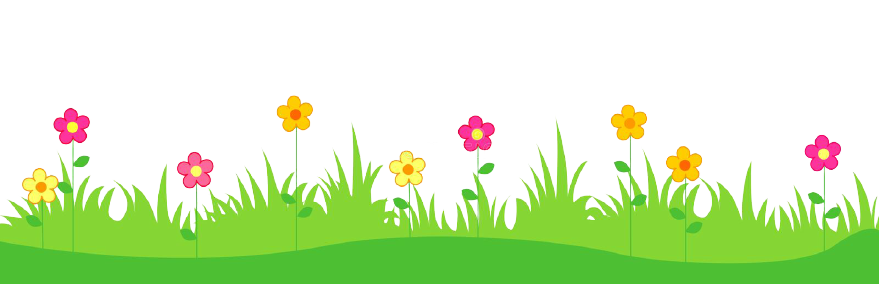 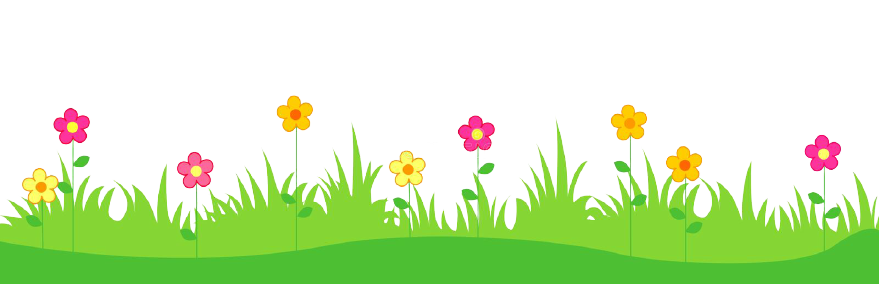 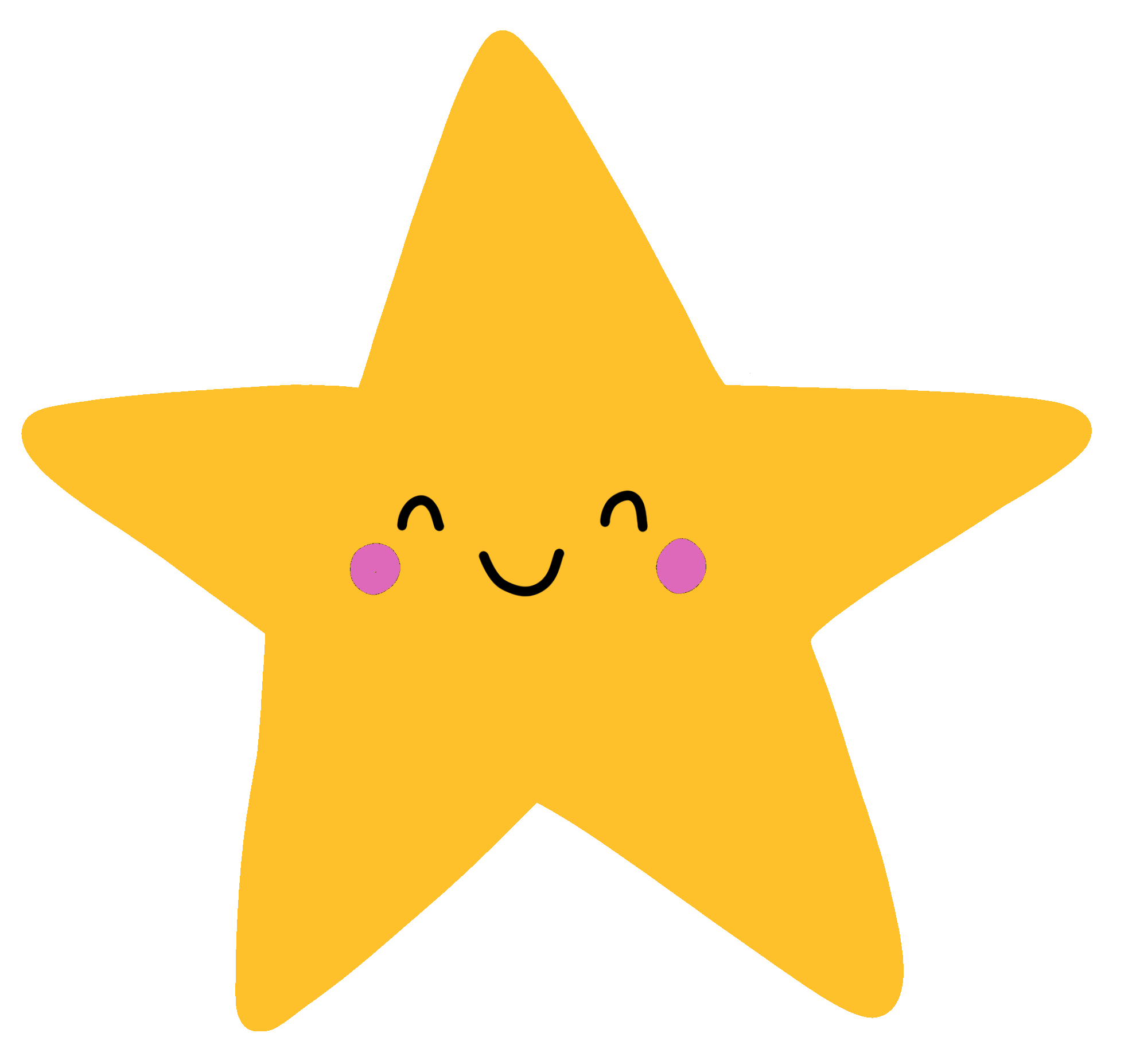 Ghép các tiếng sau thành từ ngữ chỉ tình cảm với nơi thân quen:
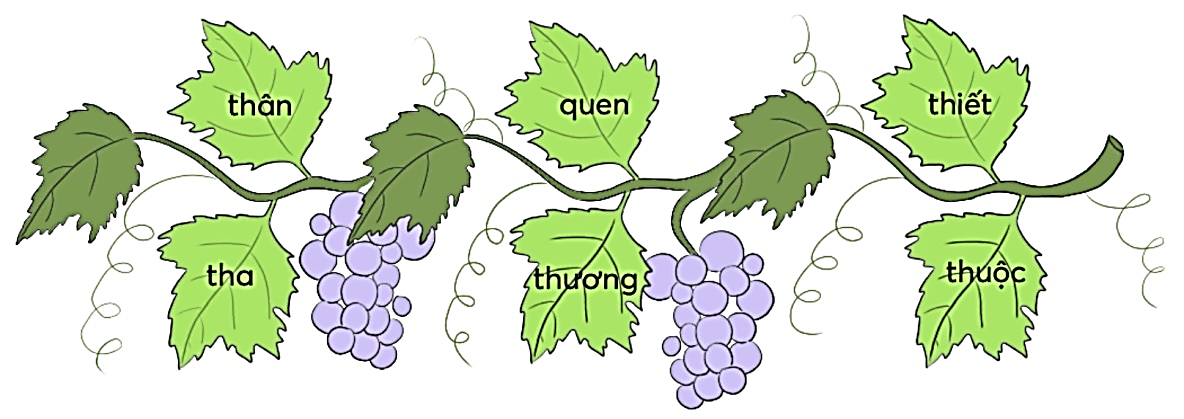 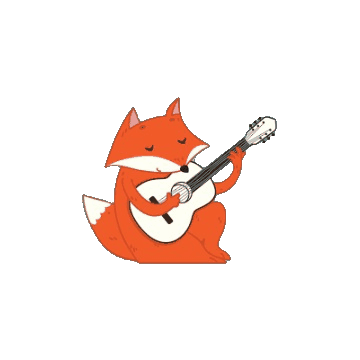 ,
thân quen
thân thương
,
thân thiết
,
,
thiết tha
quen thuộc
,
,
thân thuộc
,
tha thiết
quen thân
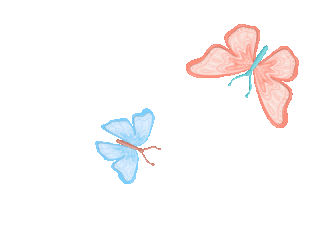 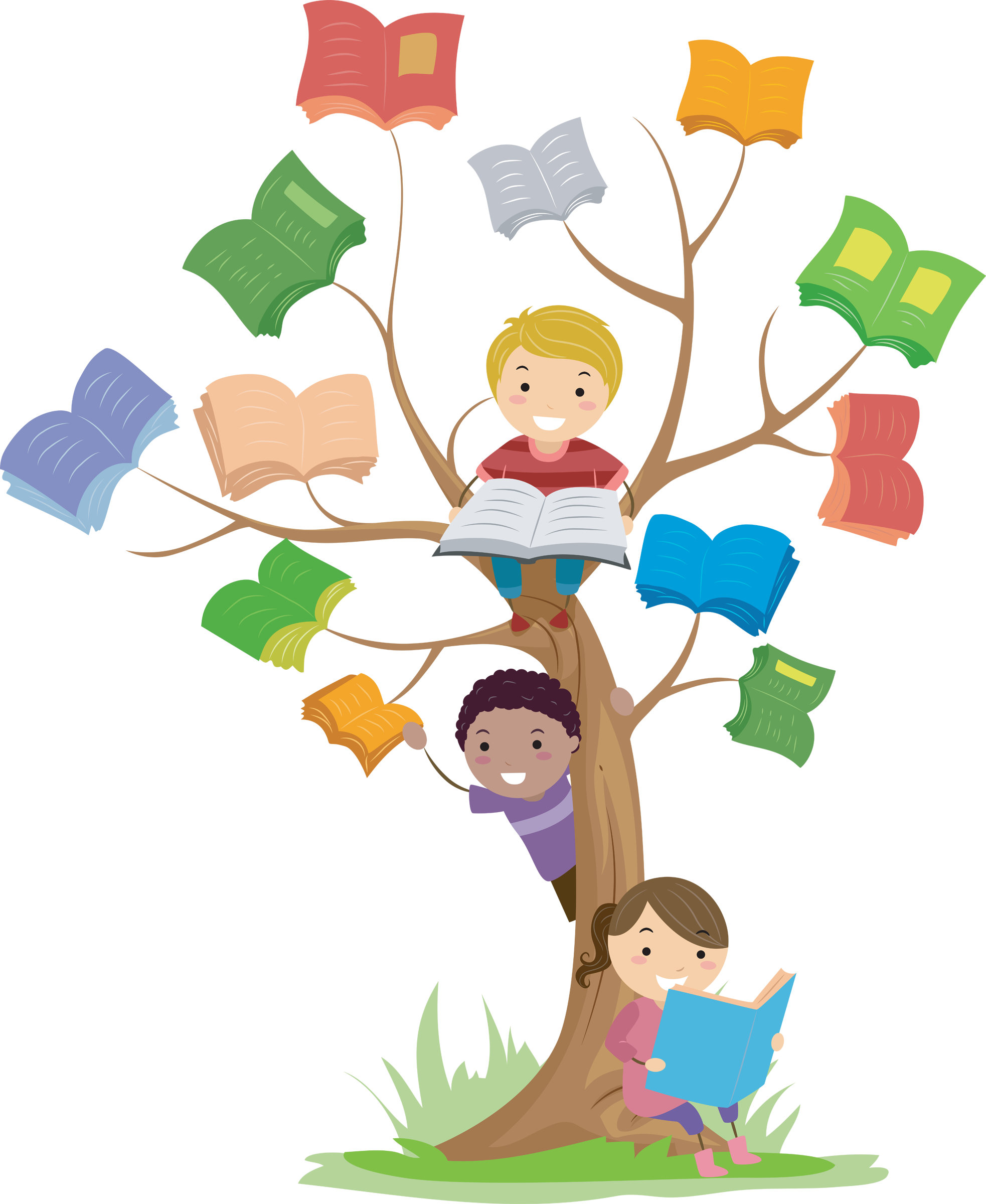 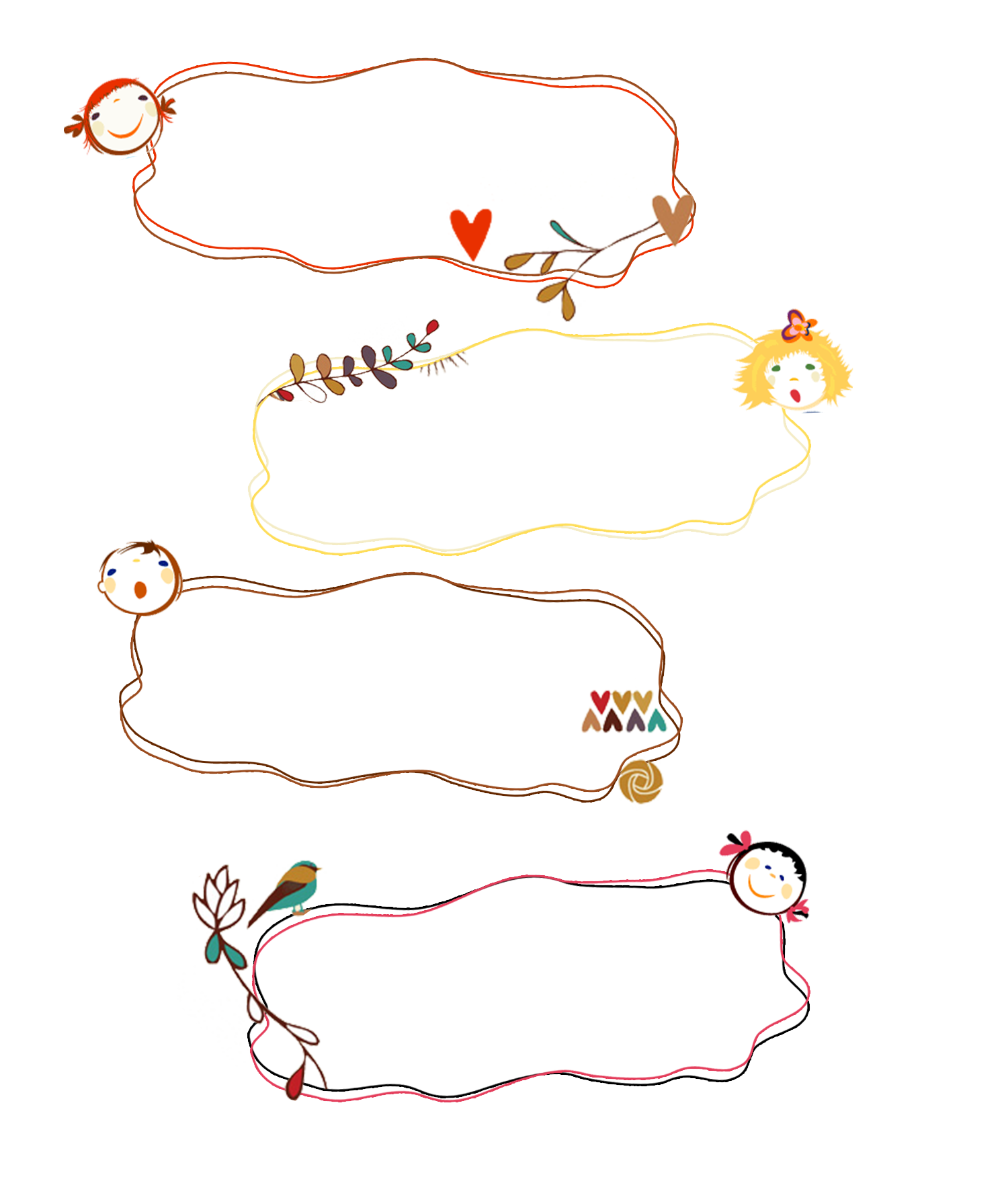 LUYỆN CÂU
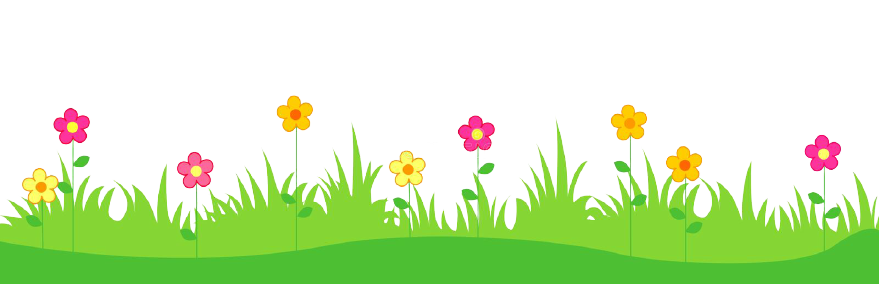 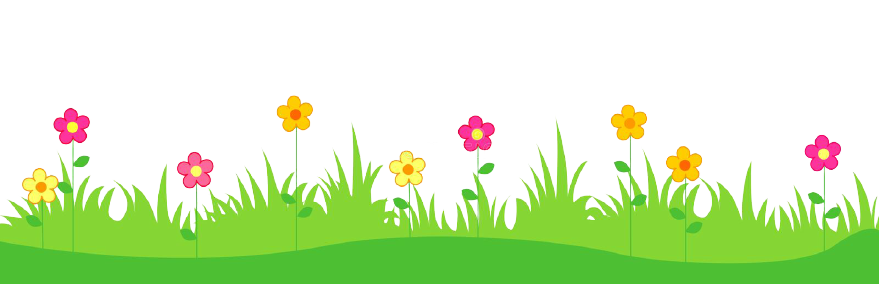 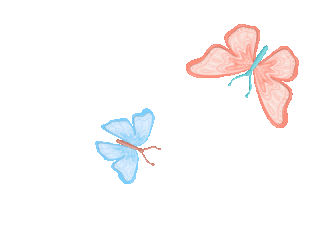 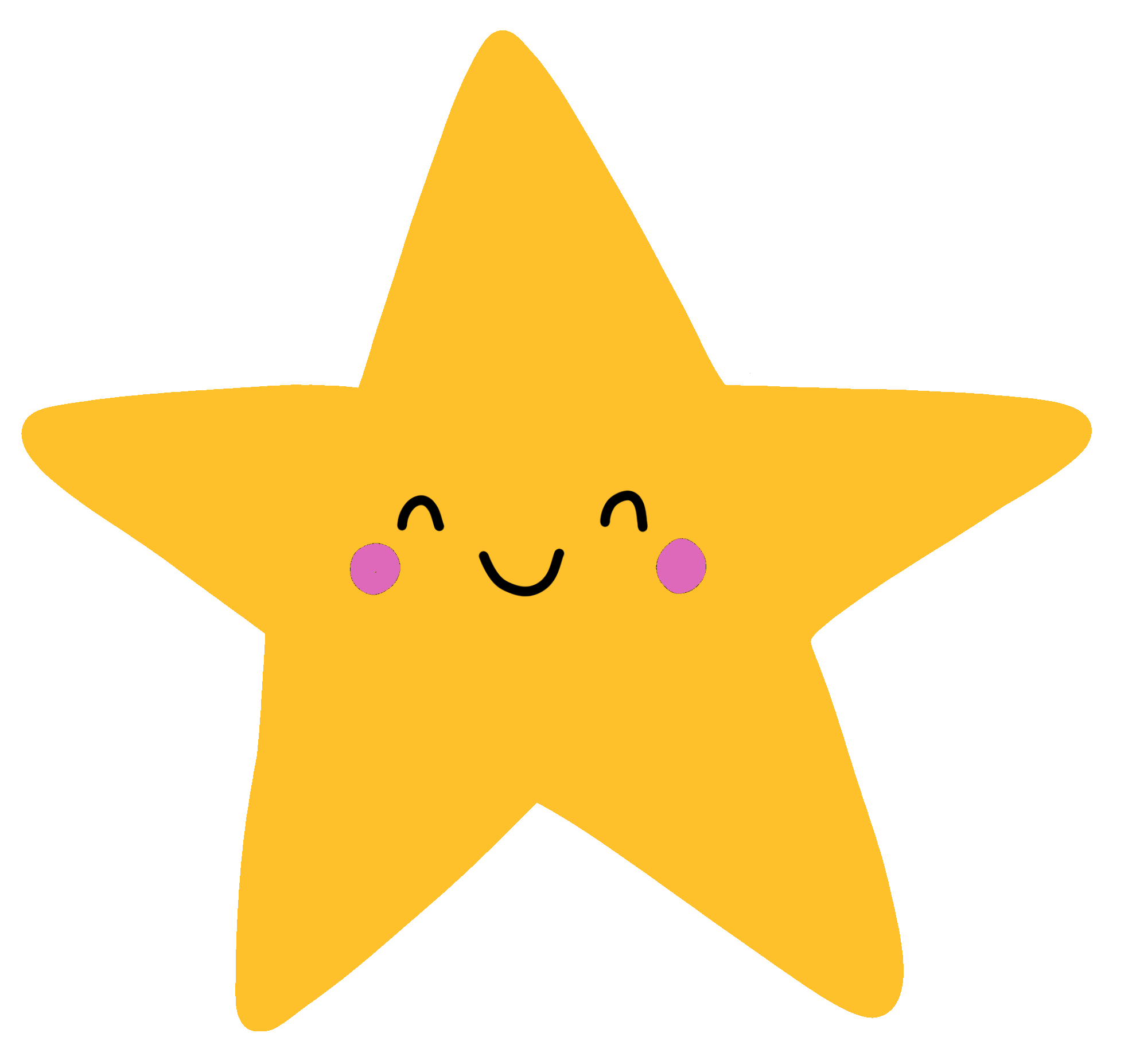 Thực hiện các yêu cầu dưới đây:
a. Chọn dấu câu phù hợp với mỗi      . Viết hoa chữ cái đầu câu.
Cò      vạc      diệc xám rủ nhau về đây làm tổ      chúng gọi nhau  trêu ghẹo nhau váng cả một vùng sông nước 
							Theo Thảo Nguyên
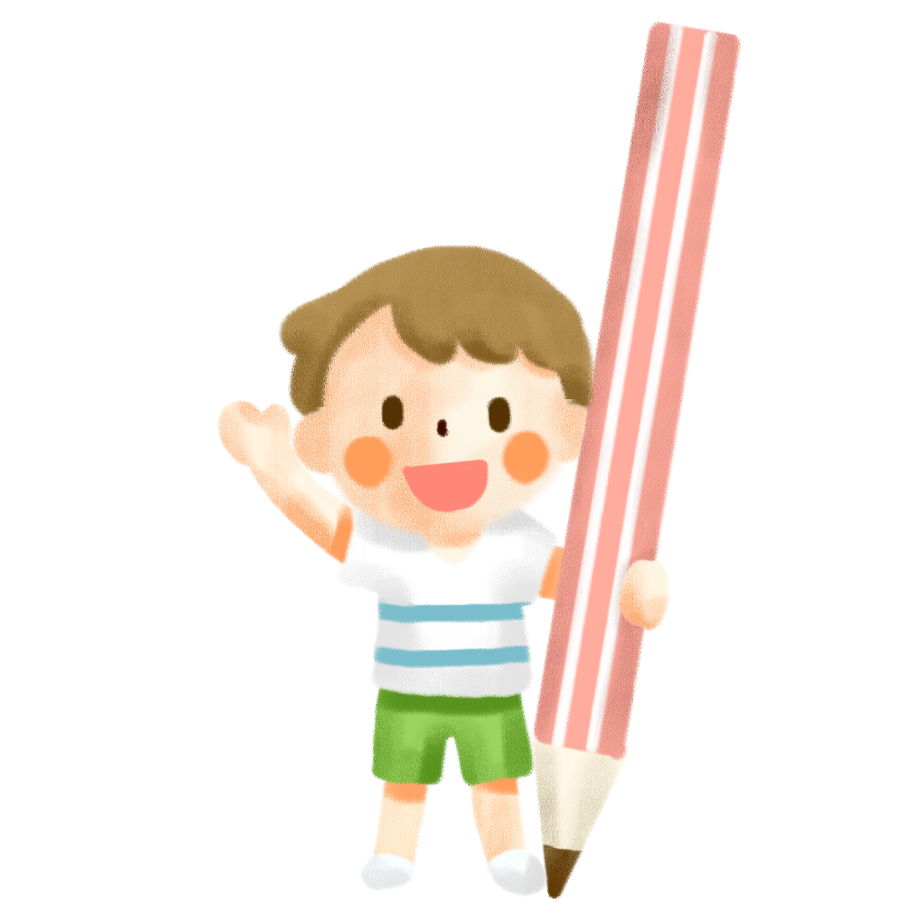 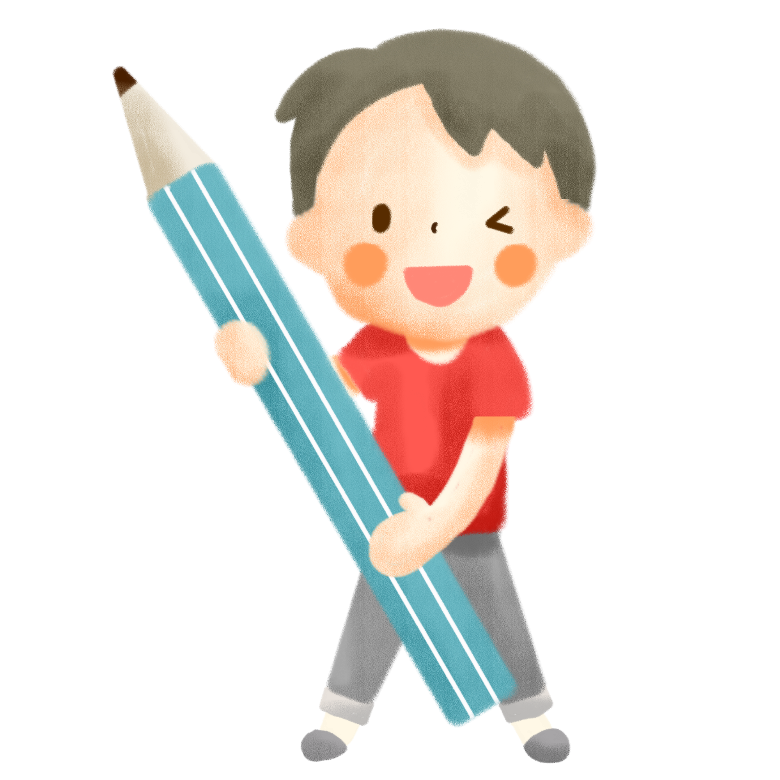 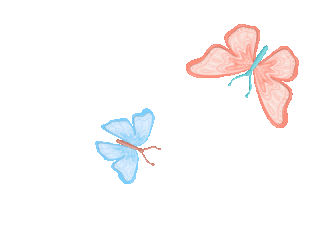 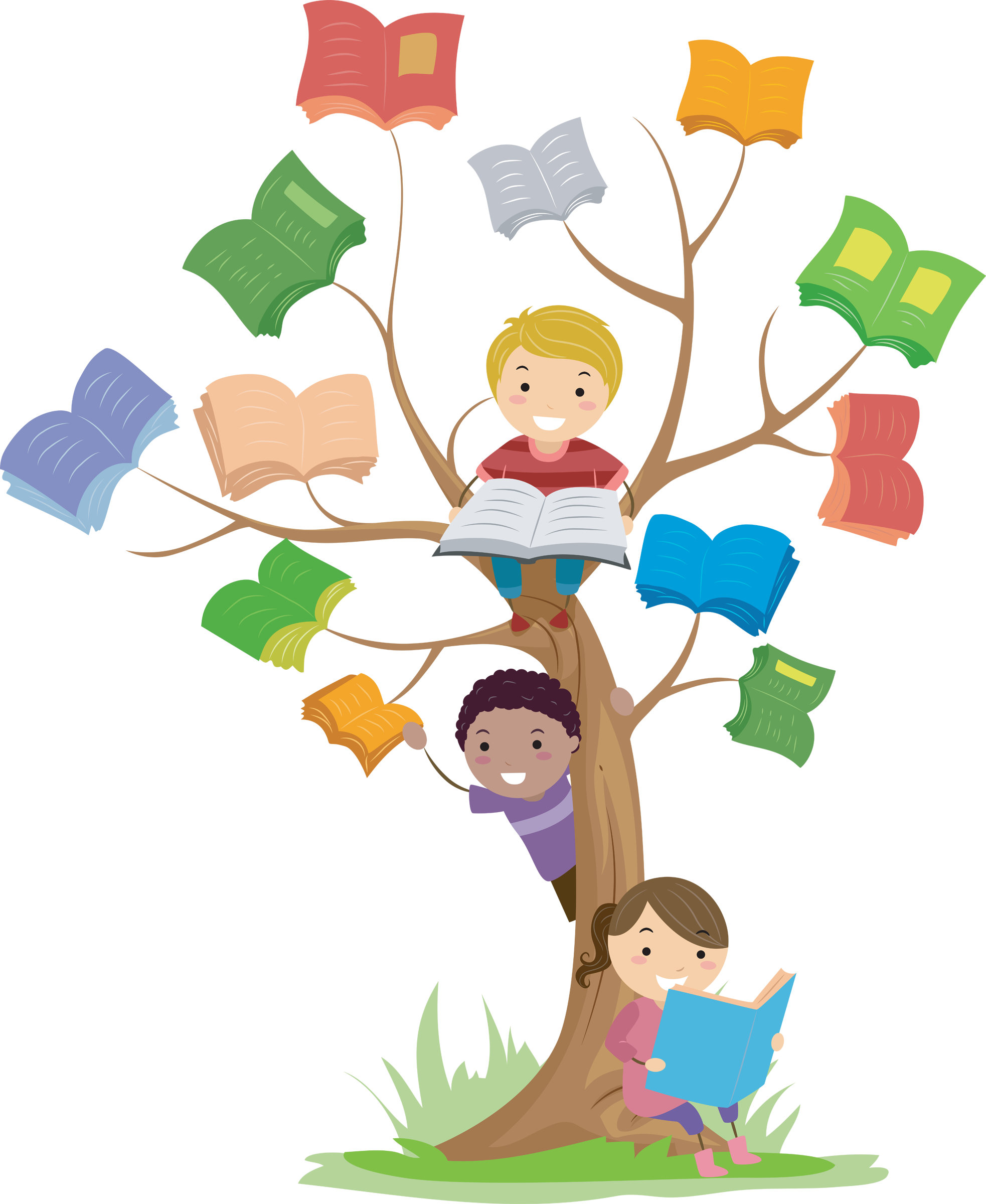 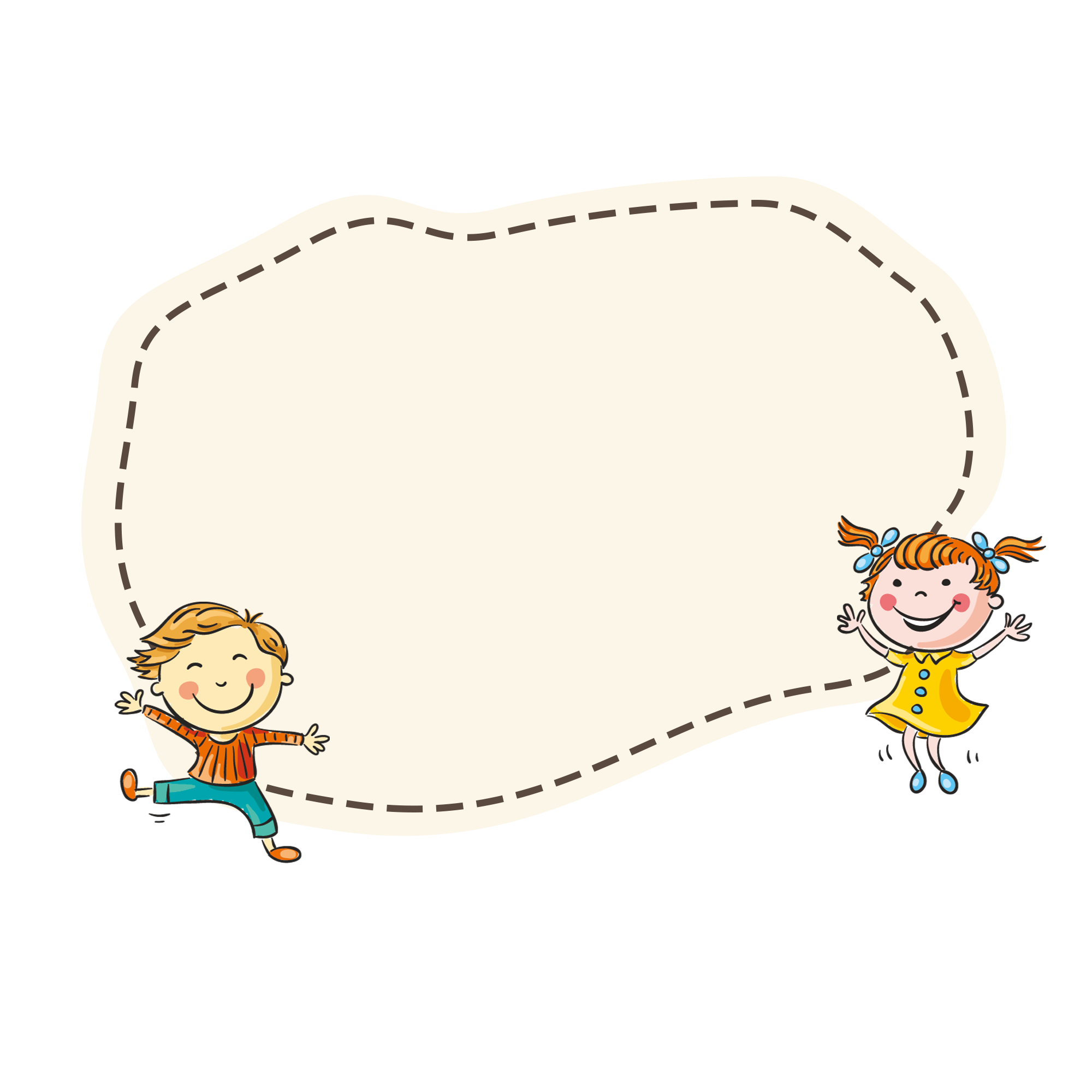 THẢO LUẬN NHÓM ĐÔI
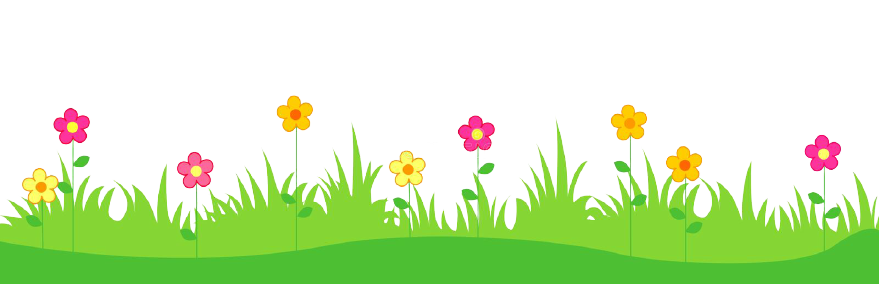 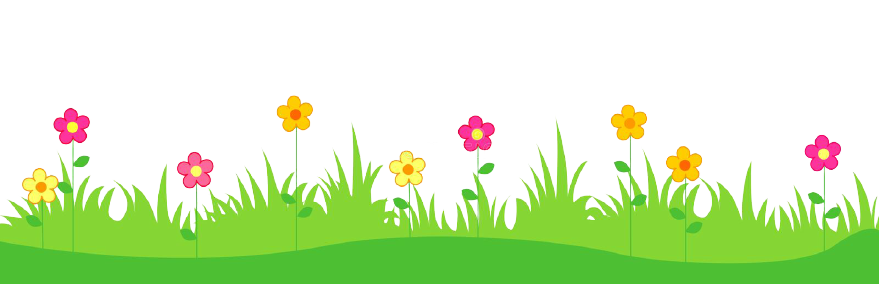 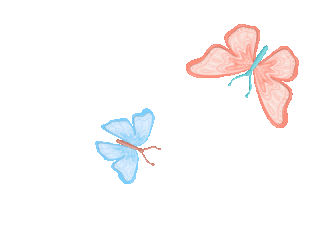 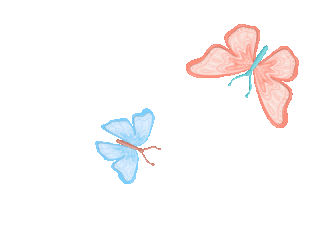 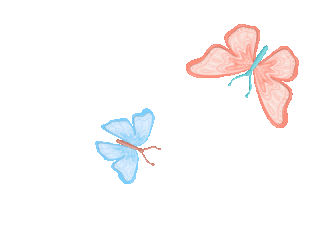 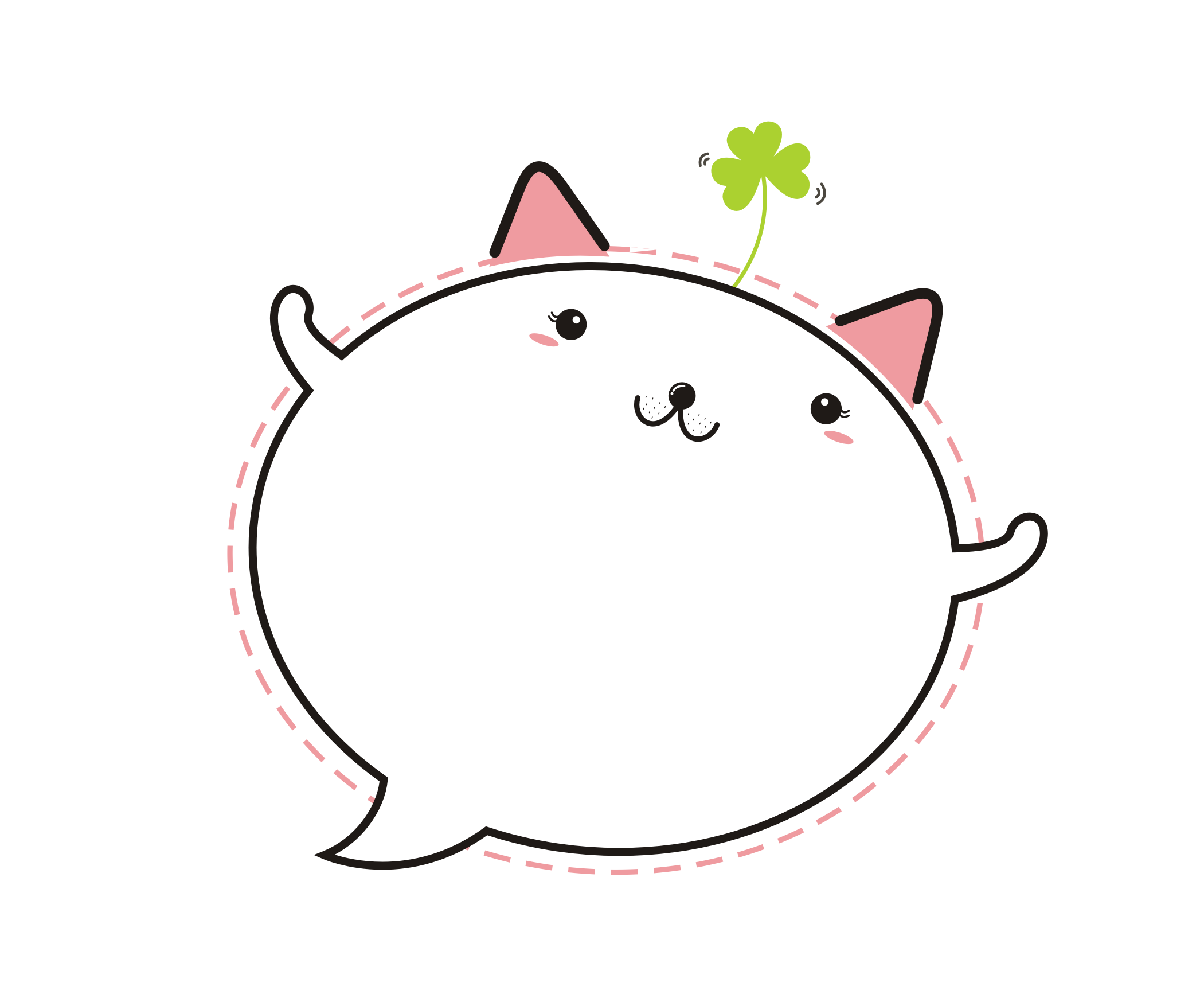 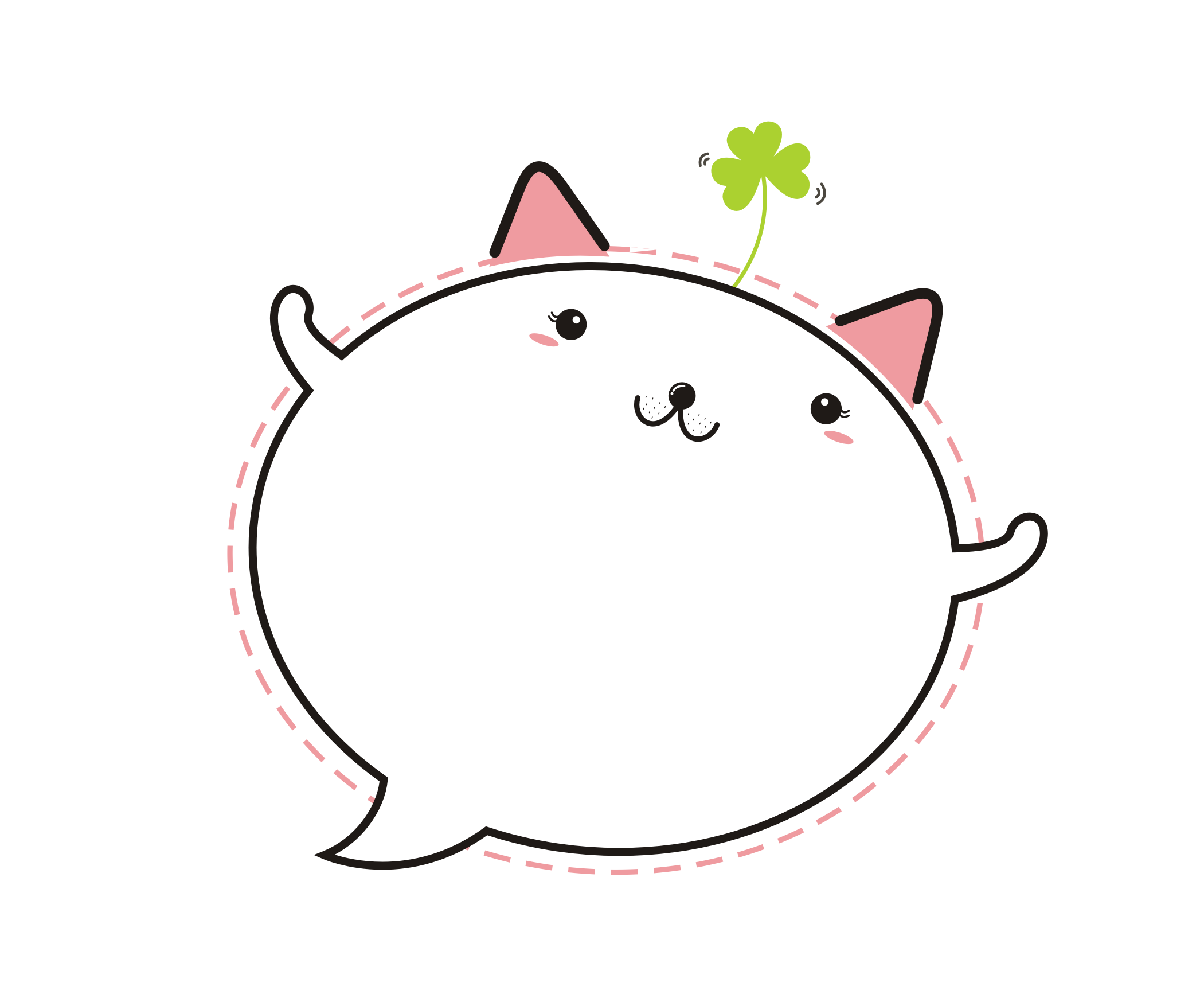 NHẬN XÉT
TRÌNH 
BÀY
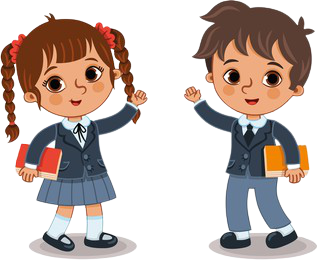 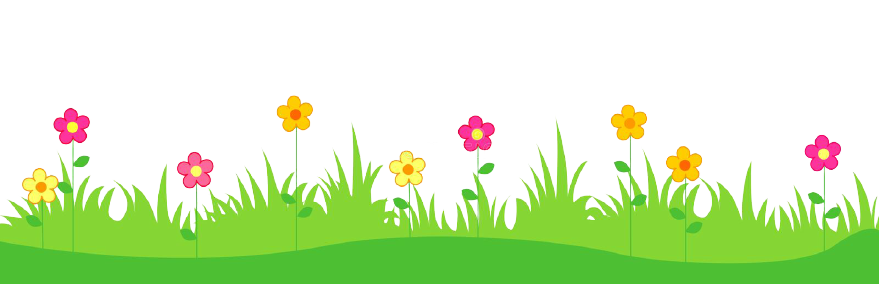 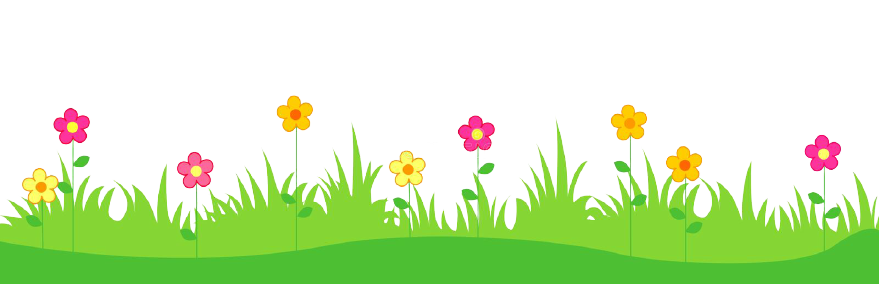 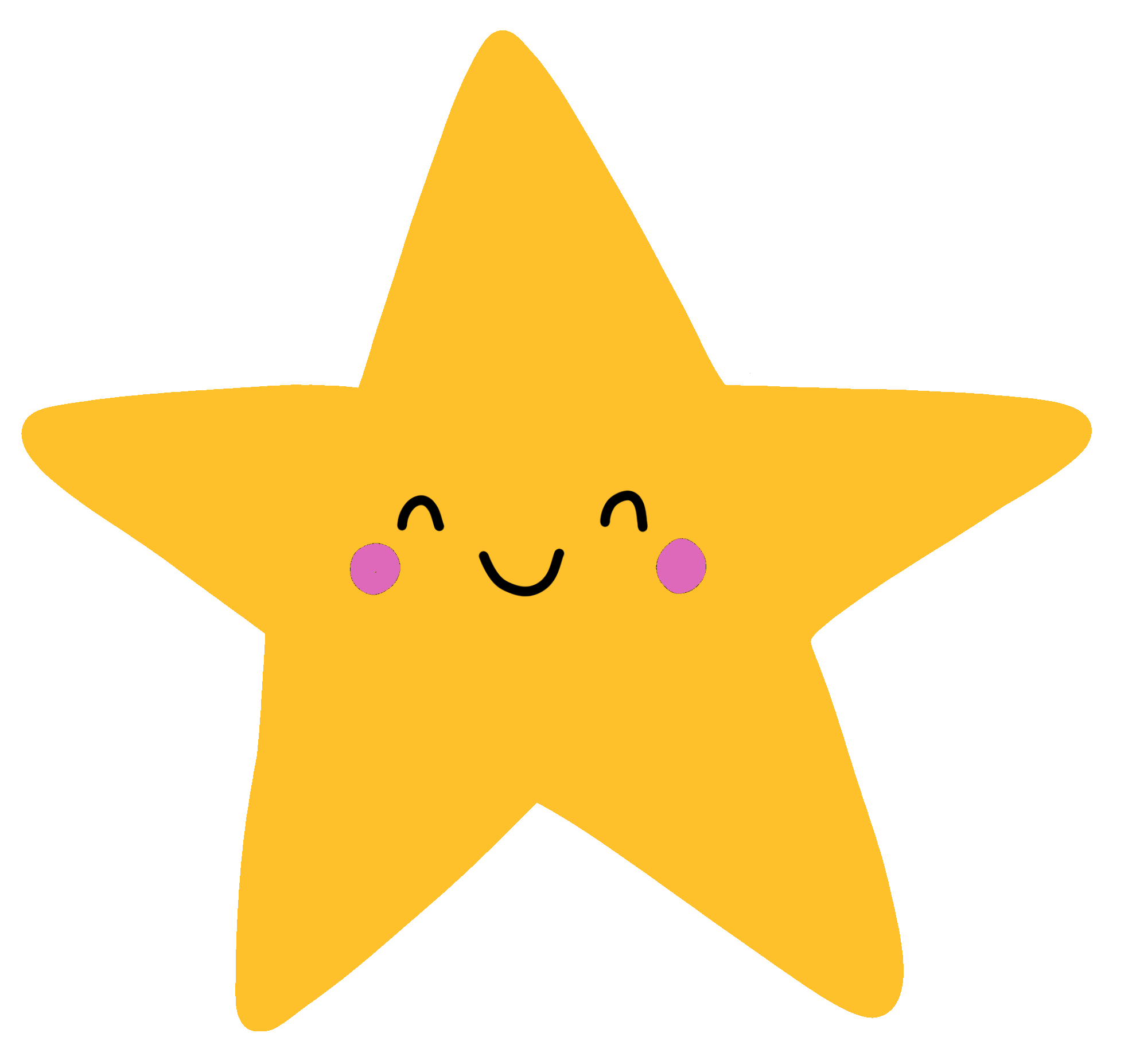 Thực hiện các yêu cầu dưới đây:
a. Chọn dấu câu phù hợp với mỗi      . Viết hoa chữ cái đầu câu.
Chúng
chúng
Cò      vạc      diệc xám rủ nhau về đây làm tổ                  gọi nhau  trêu ghẹo nhau váng cả một vùng sông nước 
							Theo Thảo Nguyên
,
,
.
,
,
,
,
.
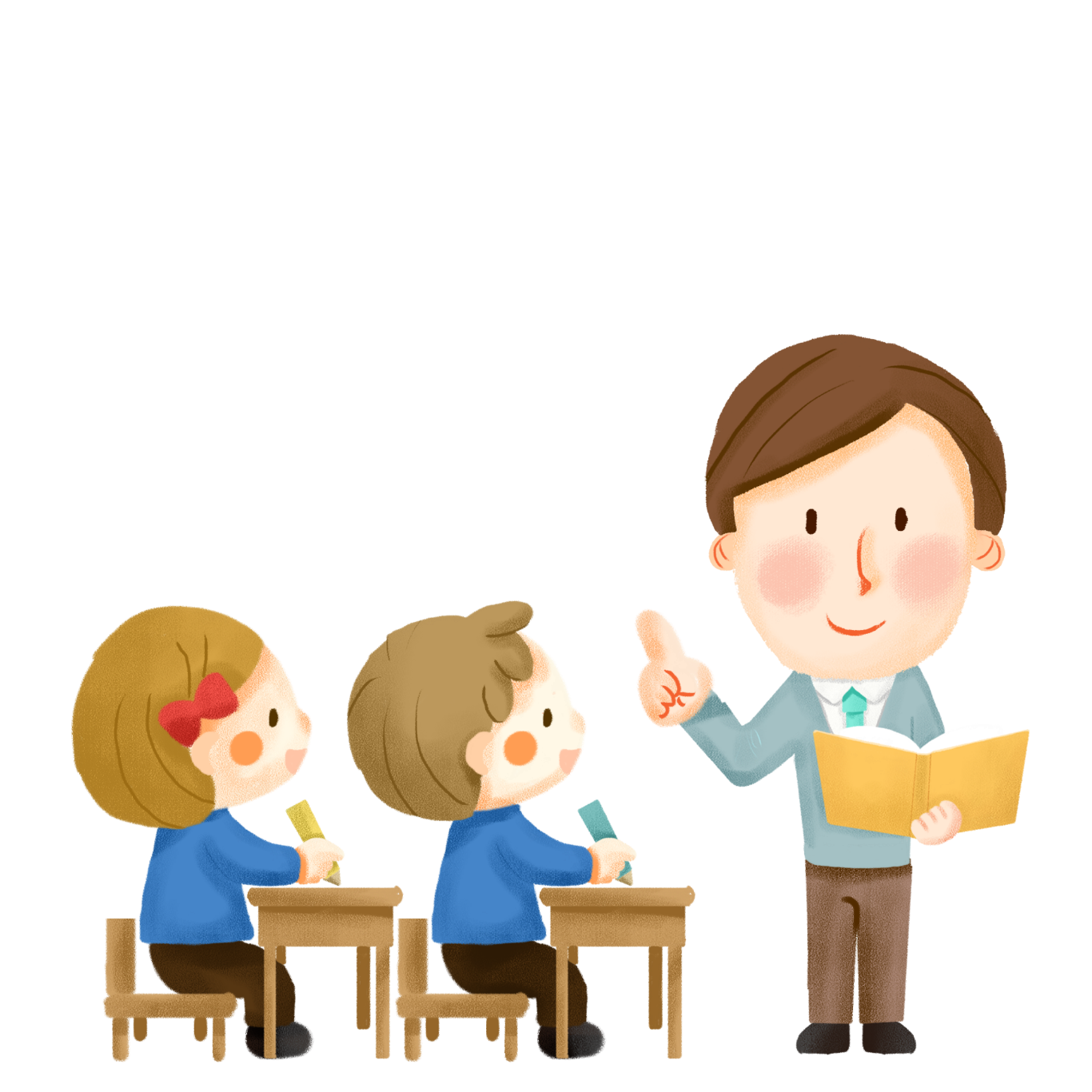 .
.
- Hai ô vuông đầu tiên điền dấu phẩy để ngăn cách tên các con cò, vạc, diệc.
- Ô vuông thứ ba điền dấu chấm để kết thúc câu.
- Ô vuông thứ tư điền dấu phẩy để ngăn cách các hành động gọi nhau và trêu ghẹo.
- Ô vuông cuối điền dấu chấm để kết thúc câu.
b. Dùng từ ngữ khi nào, lúc nào, bao giờ đặt câu hỏi cho các từ ngữ in đậm:
• Buổi sáng, ông em thường ra sân tập thể dục.
Từ ngữ in đậm trong câu cho ta biết điều gì?
• Mẹ gọi Nam dậy lúc 6 giờ.
Từ ngữ in đậm đó trả lời câu hỏi nào?
• Tuần sau, lớp em thi văn nghệ.
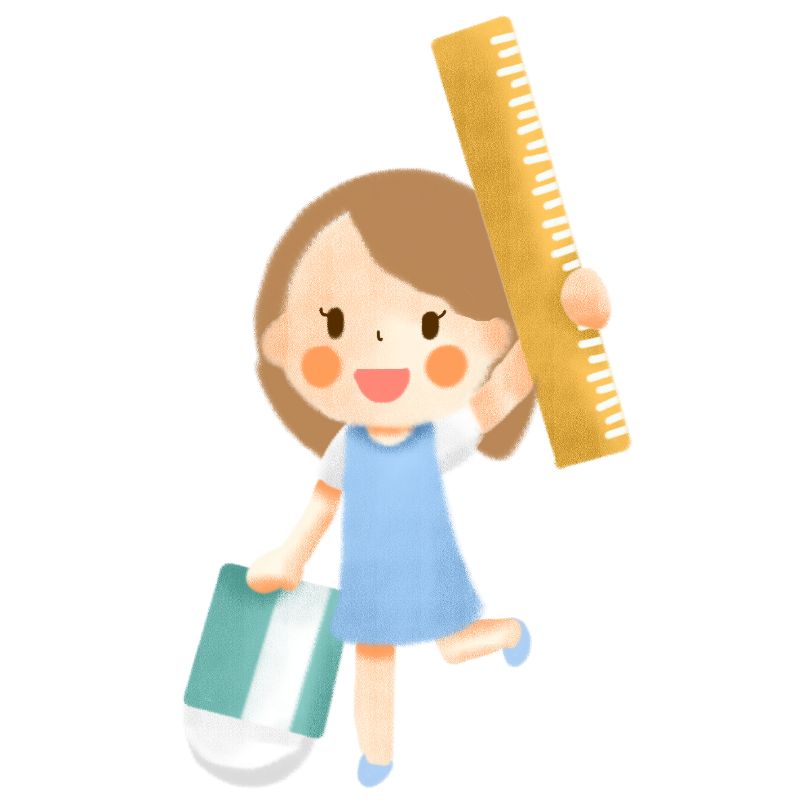 M:    - Sáng sớm, đường phố bắt đầu nhộn nhịp.
Khi nào đường phố bắt đầu nhộn nhịp?
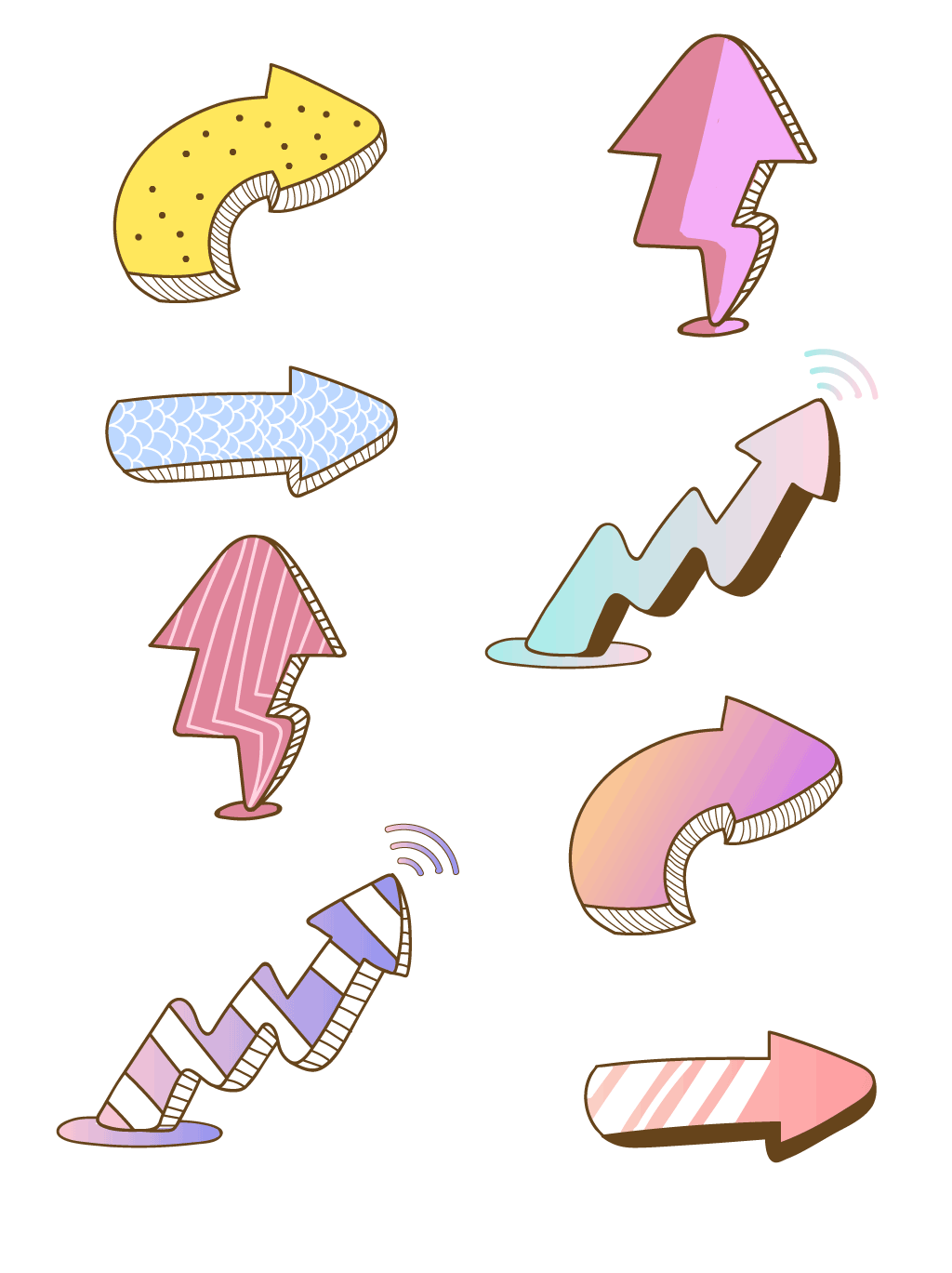 Đường phố bắt đầu nhộn nhịp khi nào?
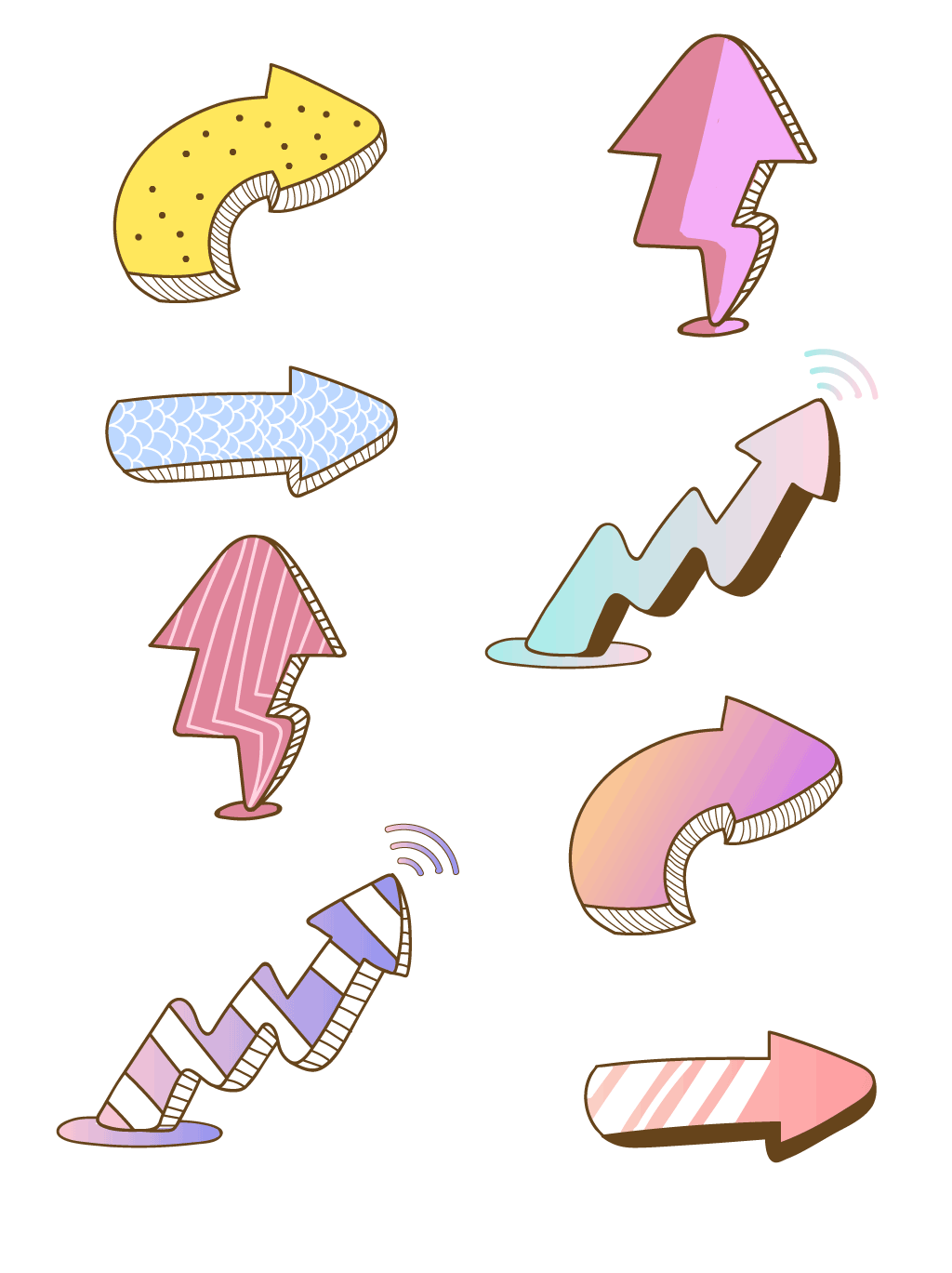 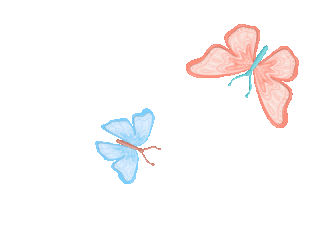 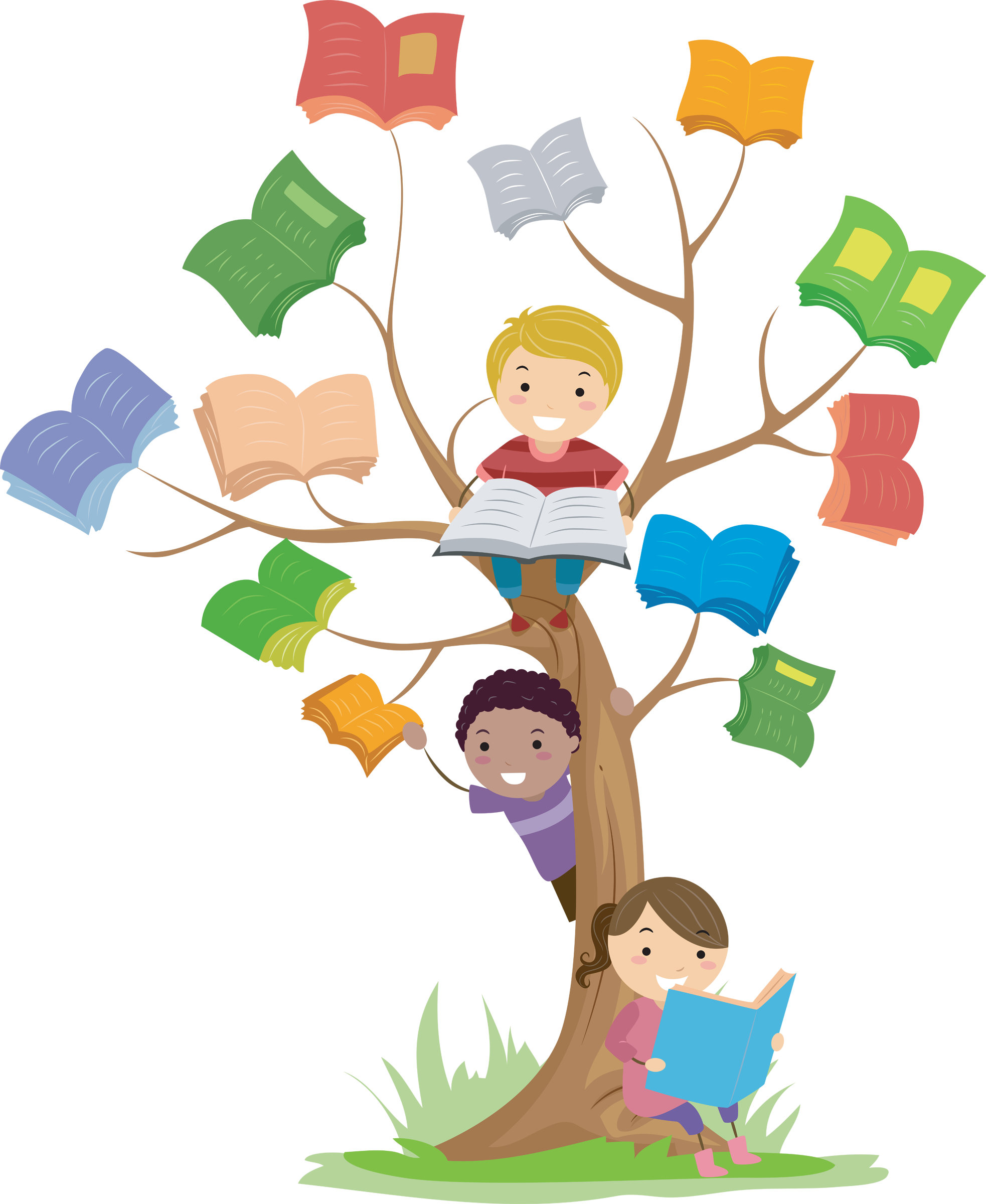 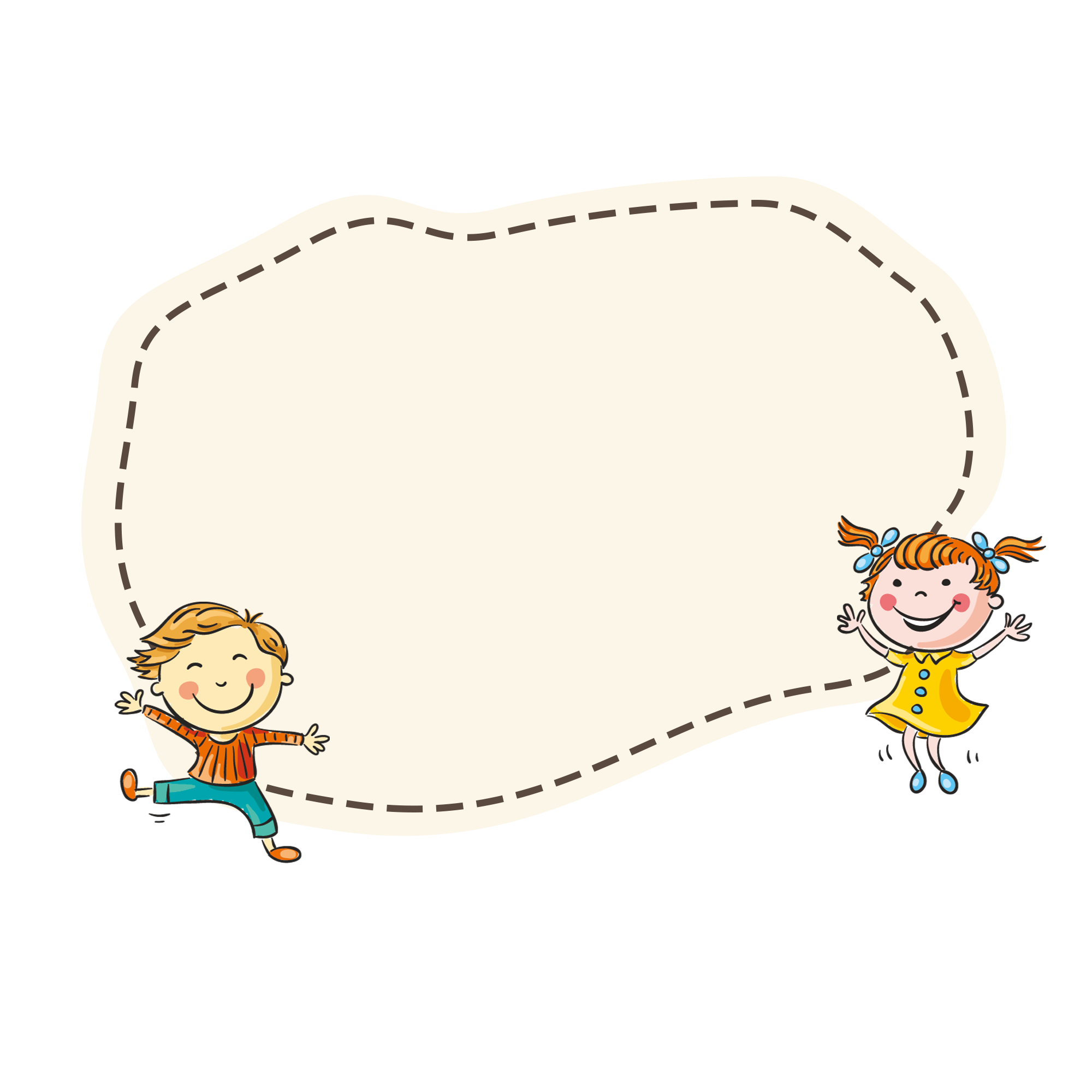 HOẠT ĐỘNG
NHÓM ĐÔI
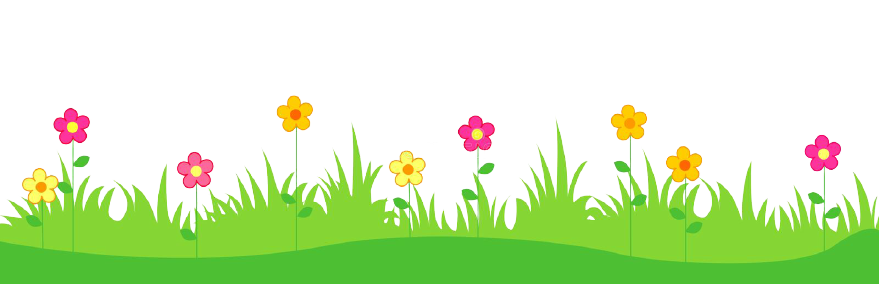 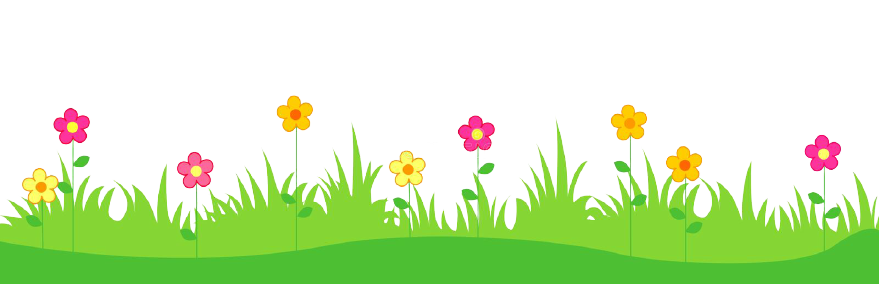 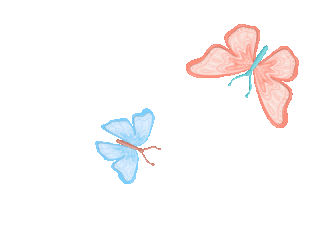 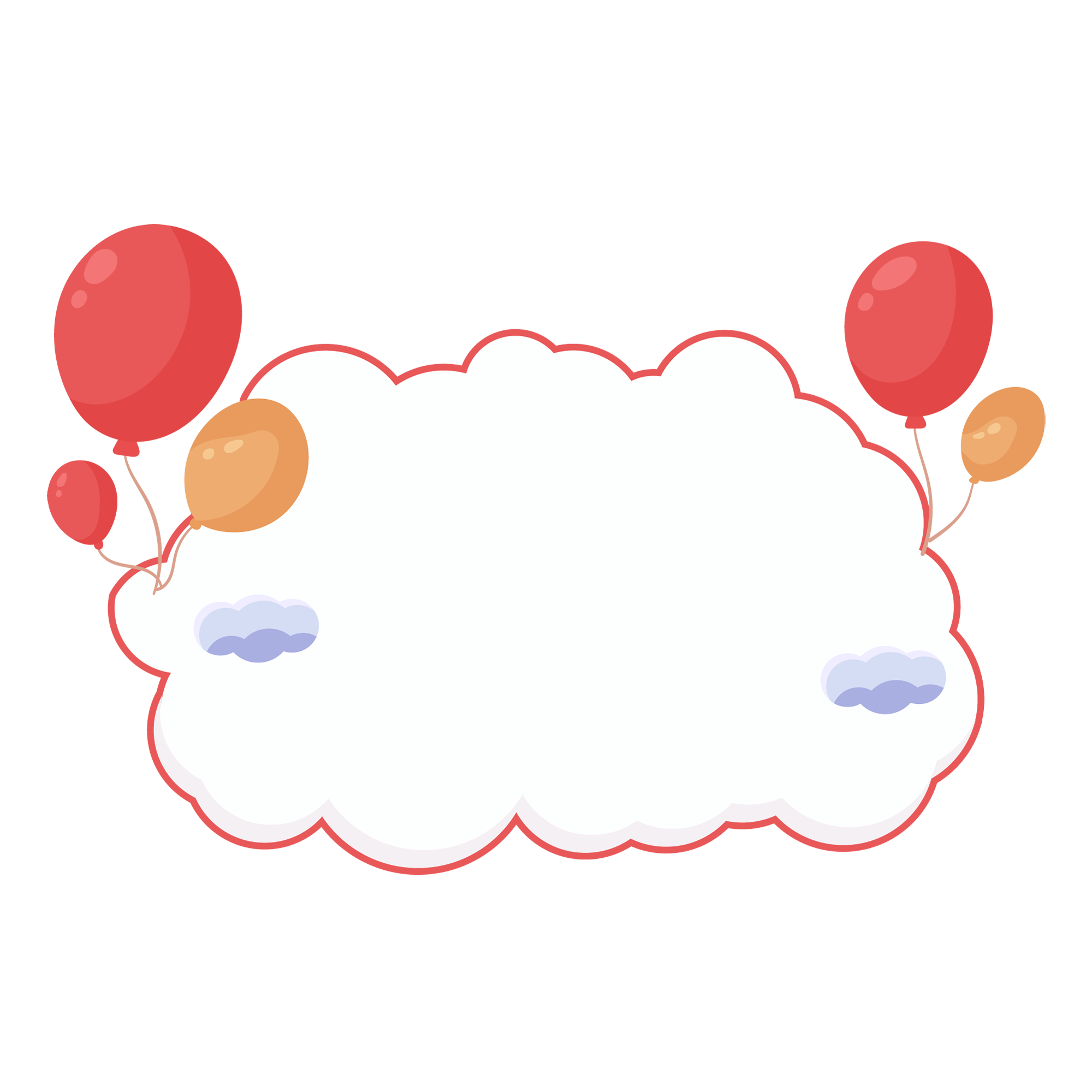 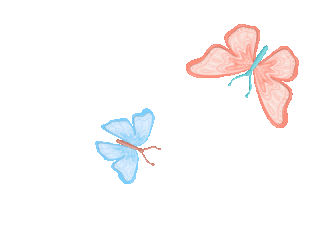 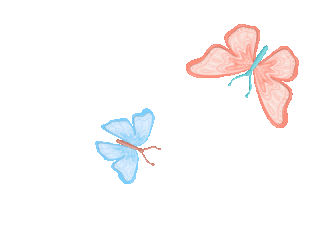 TRUYỀN ĐIỆN
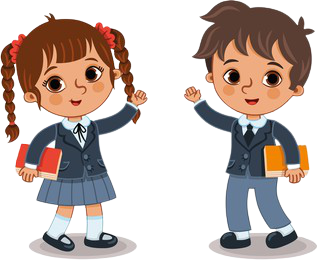 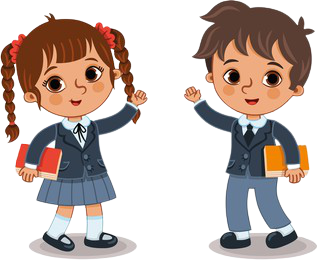 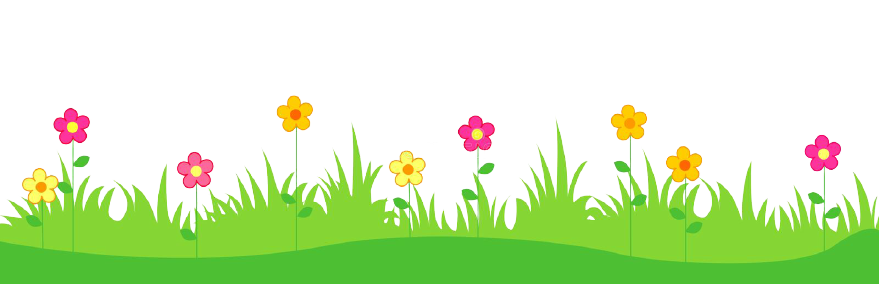 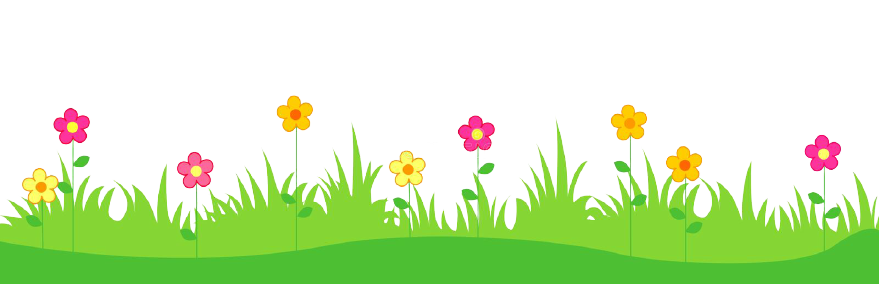 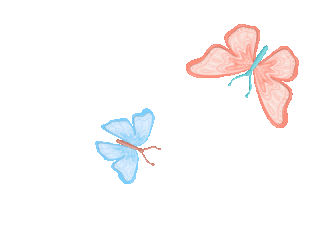 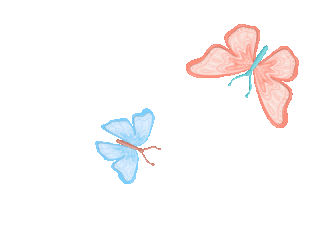 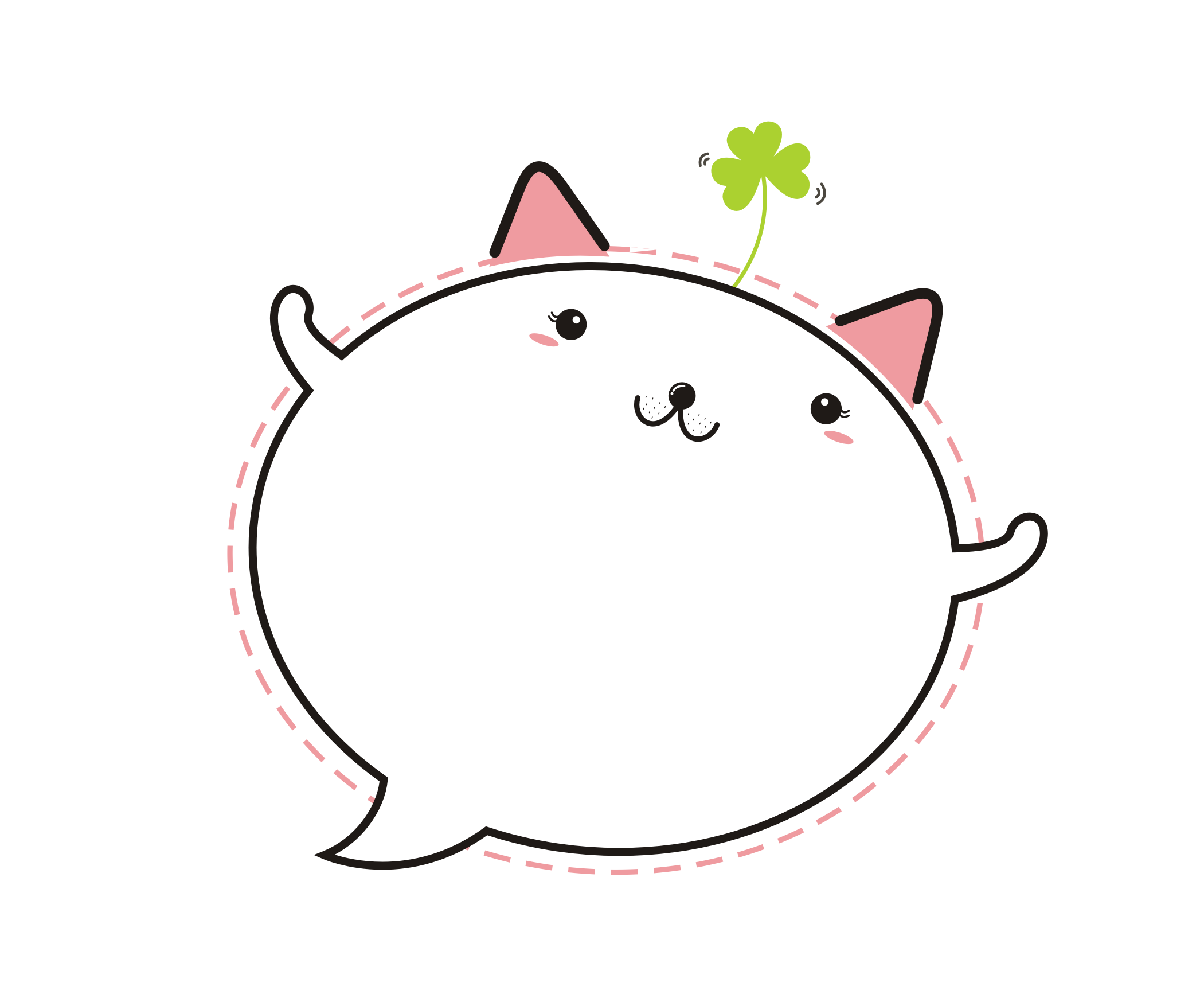 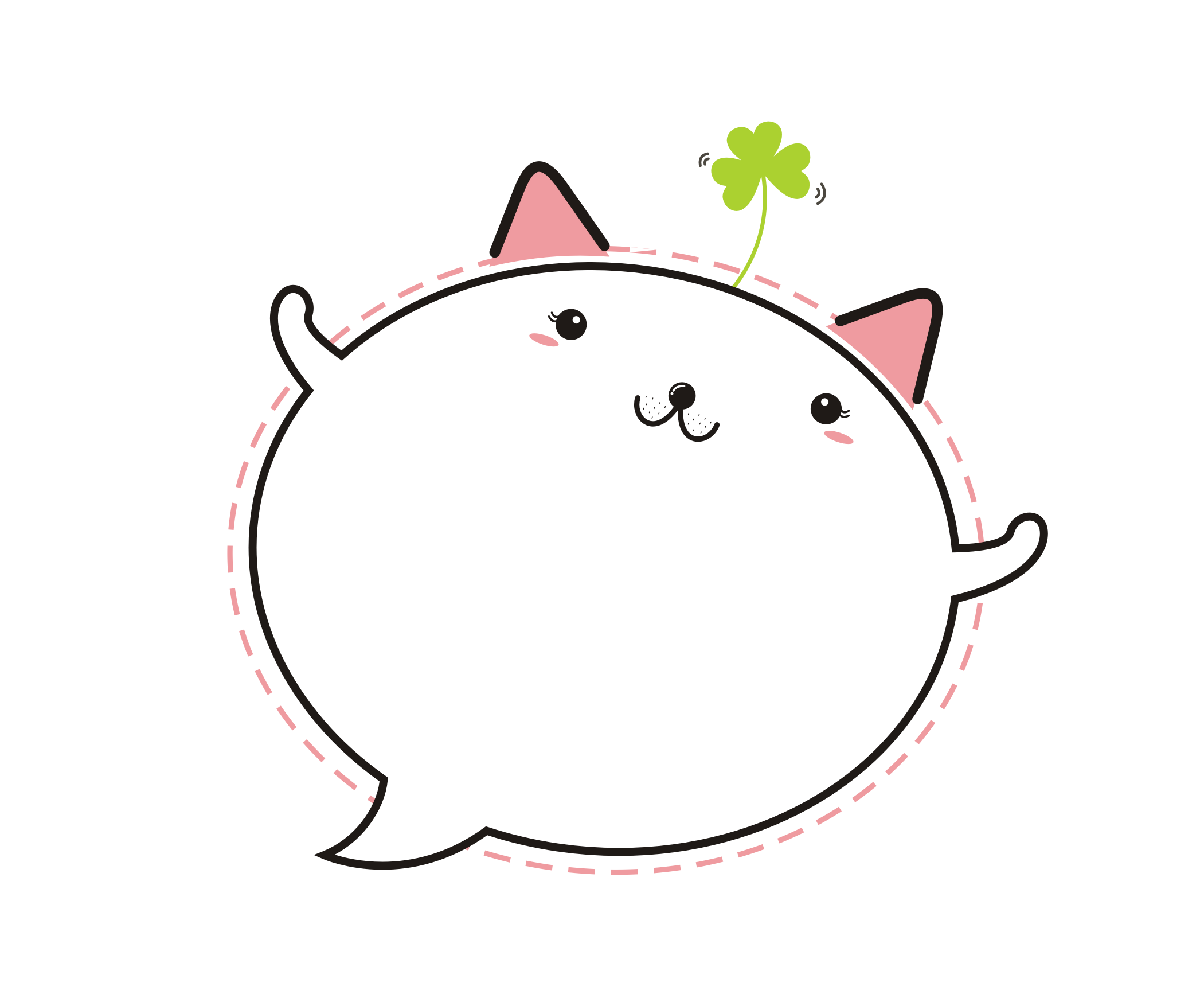 NHẬN XÉT
THẮC MẮC
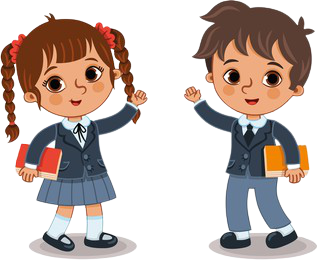 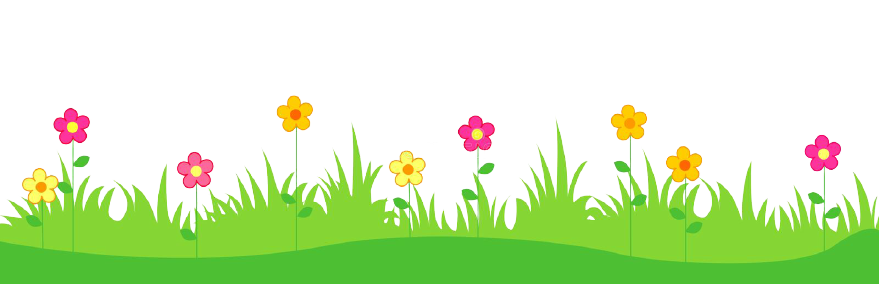 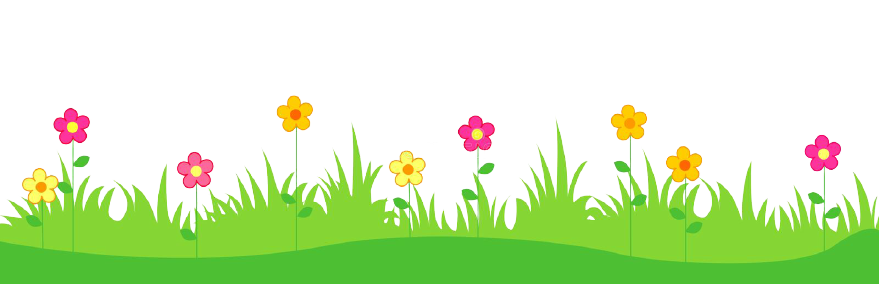 b. Dùng từ ngữ khi nào, lúc nào, bao giờ đặt câu hỏi cho các từ ngữ in đậm:
• Buổi sáng, ông em thường ra sân tập thể dục.
Khi nào ông em thường ra sân tập thể dục?
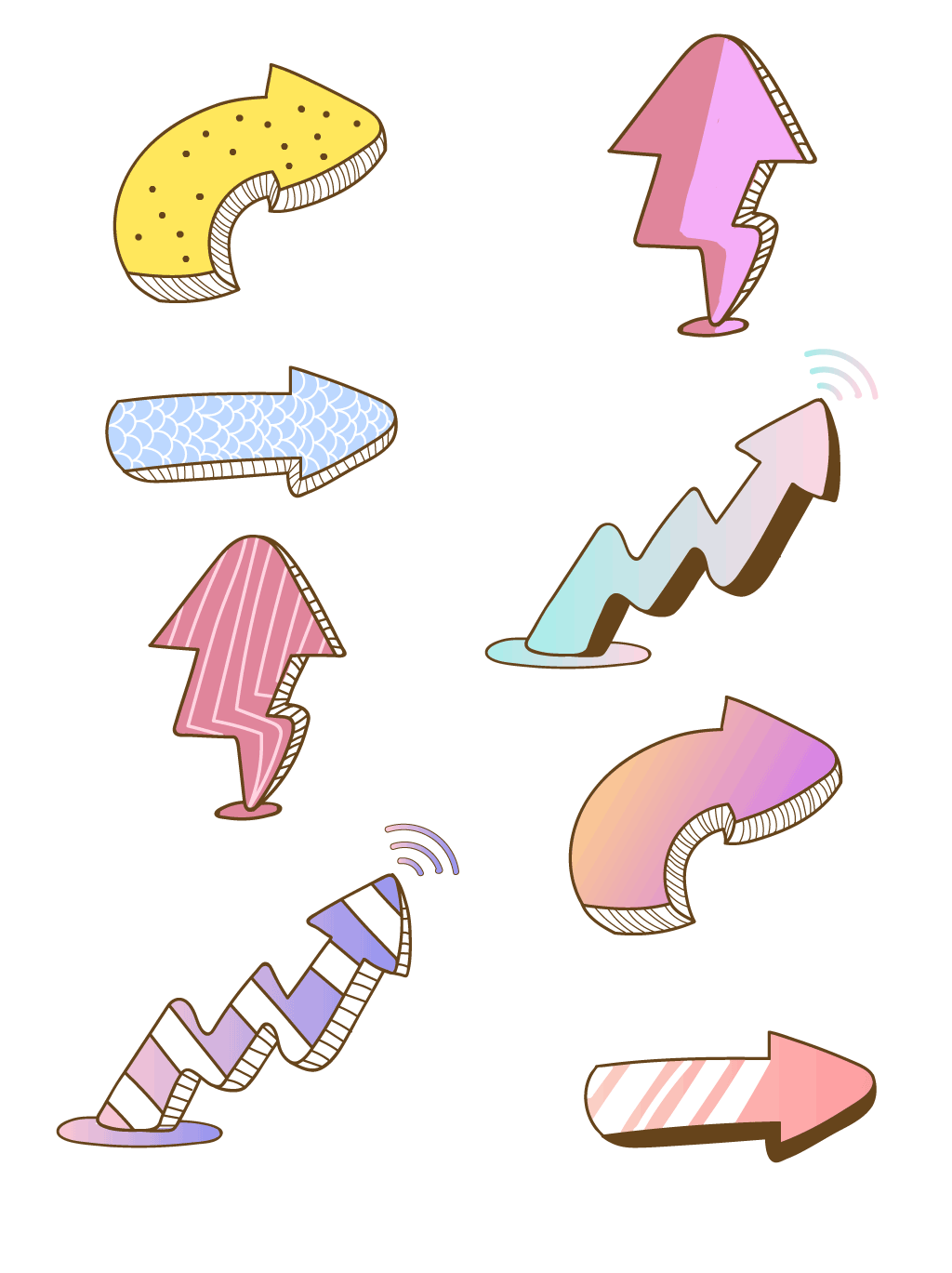 Ông em thường ra sân tập thể dục khi nào?
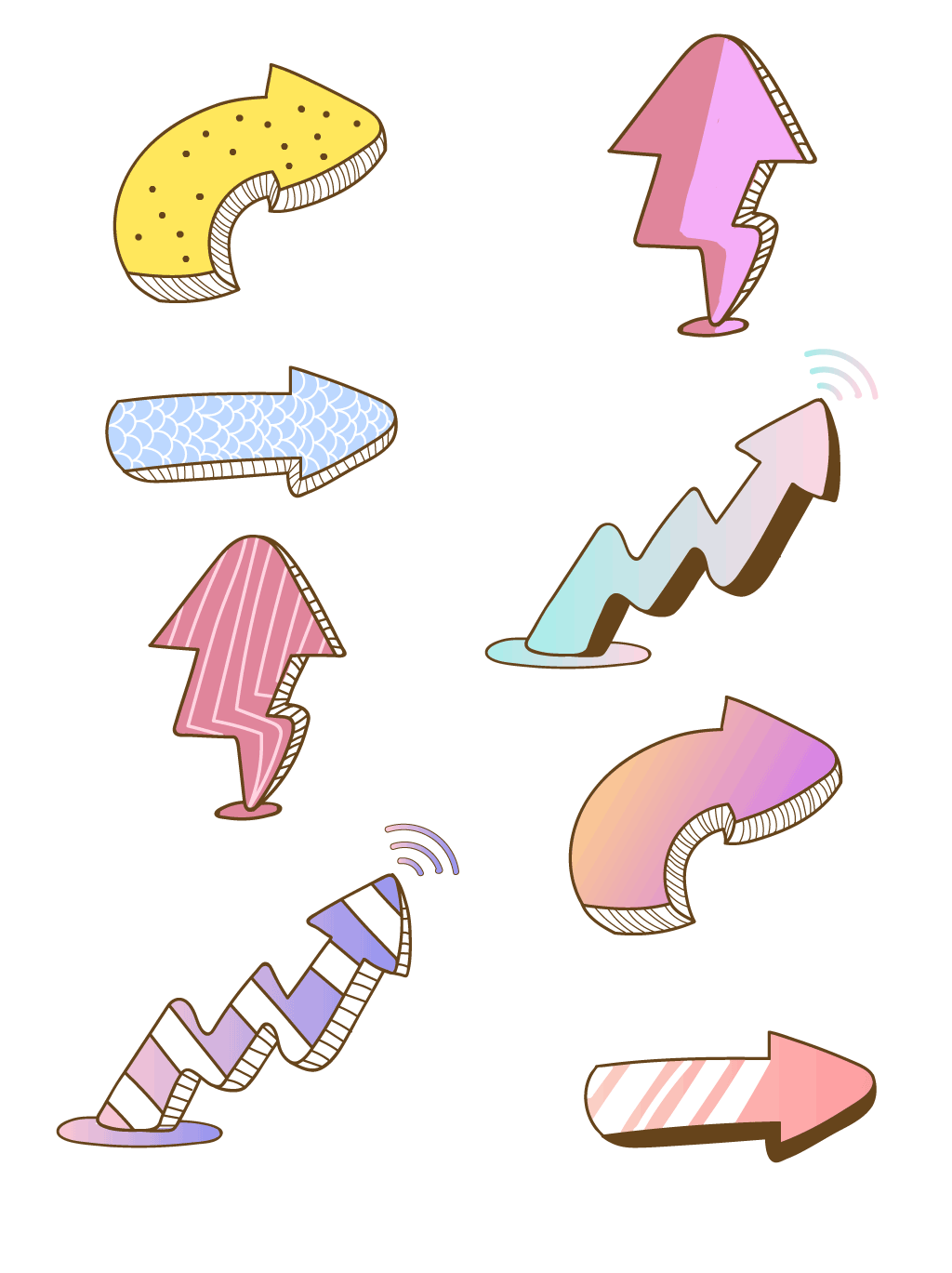 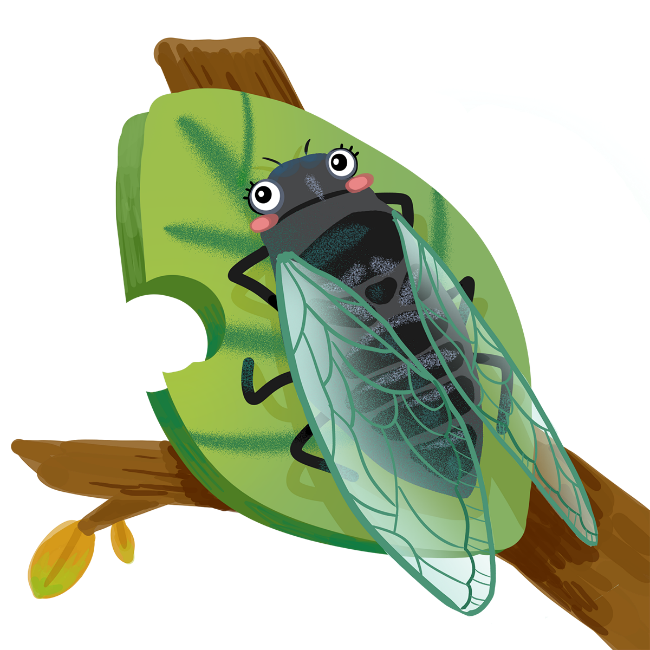 • Mẹ gọi Nam dậy lúc 6 giờ.
Lúc nào mẹ gọi Nam dậy?
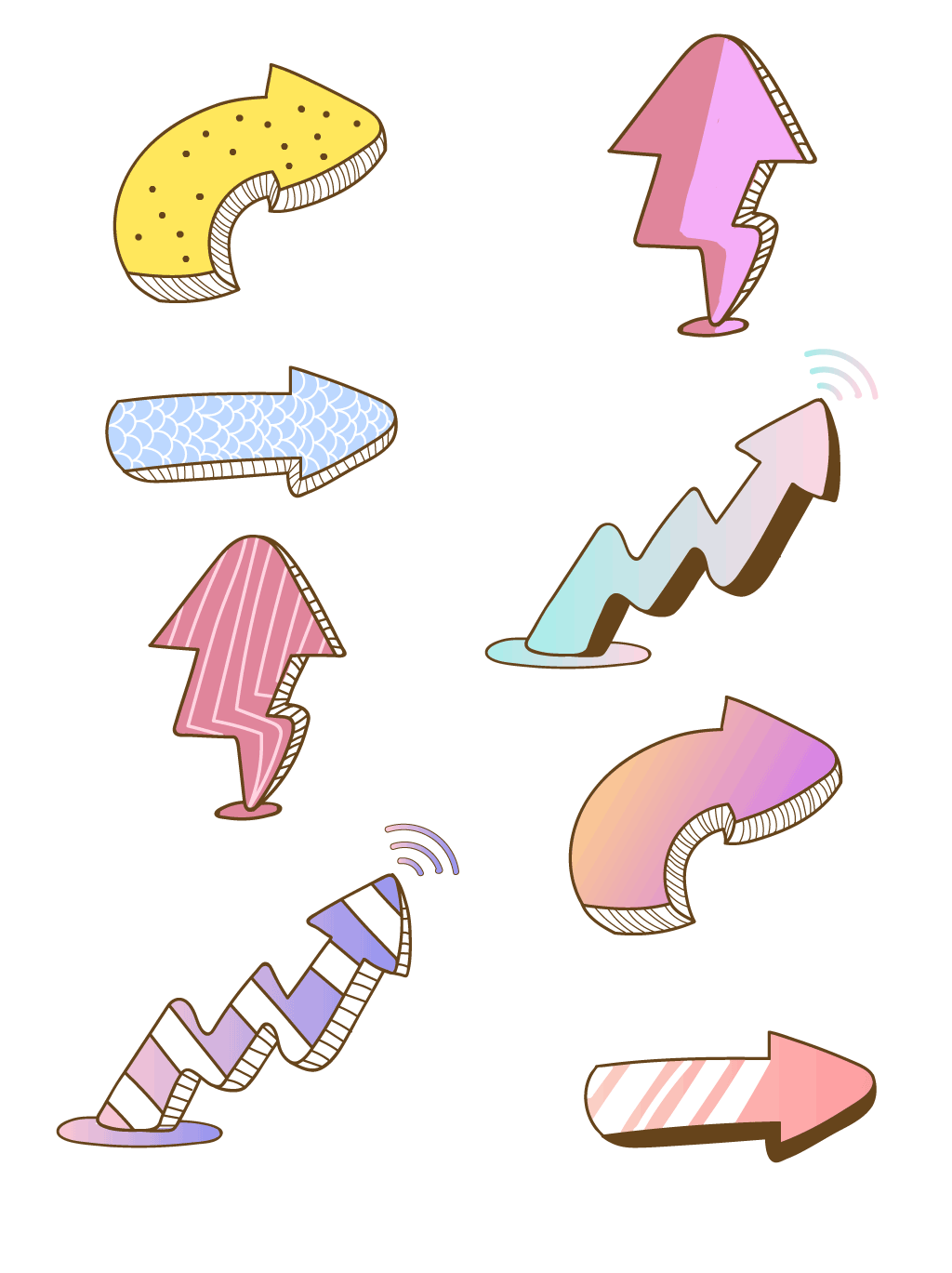 Mẹ gọi Nam dậy lúc nào?
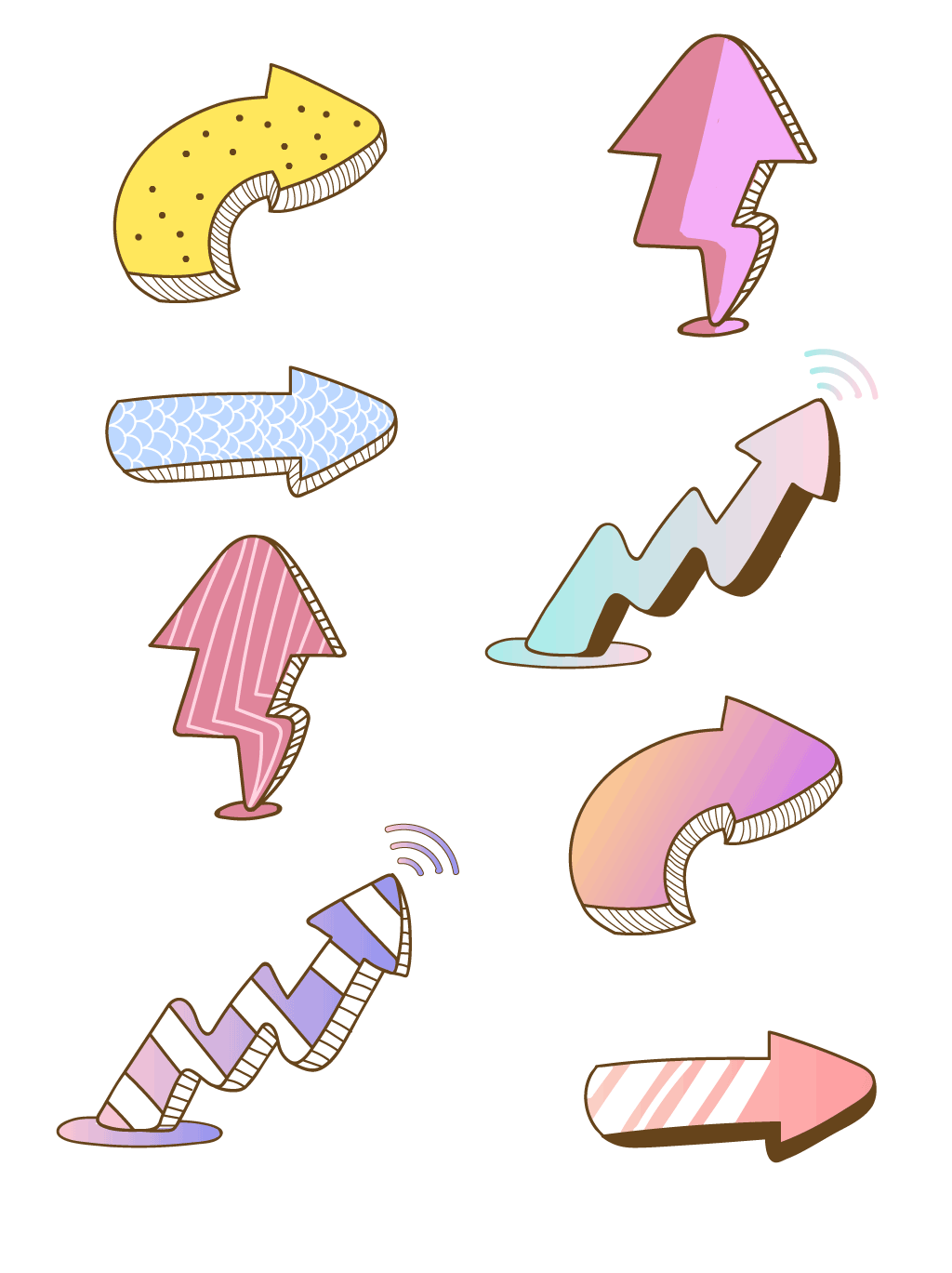 b. Dùng từ ngữ khi nào, lúc nào, bao giờ đặt câu hỏi cho các từ ngữ in đậm:
• Tuần sau, lớp em thi văn nghệ.
Bao giờ lớp em thi văn nghệ?
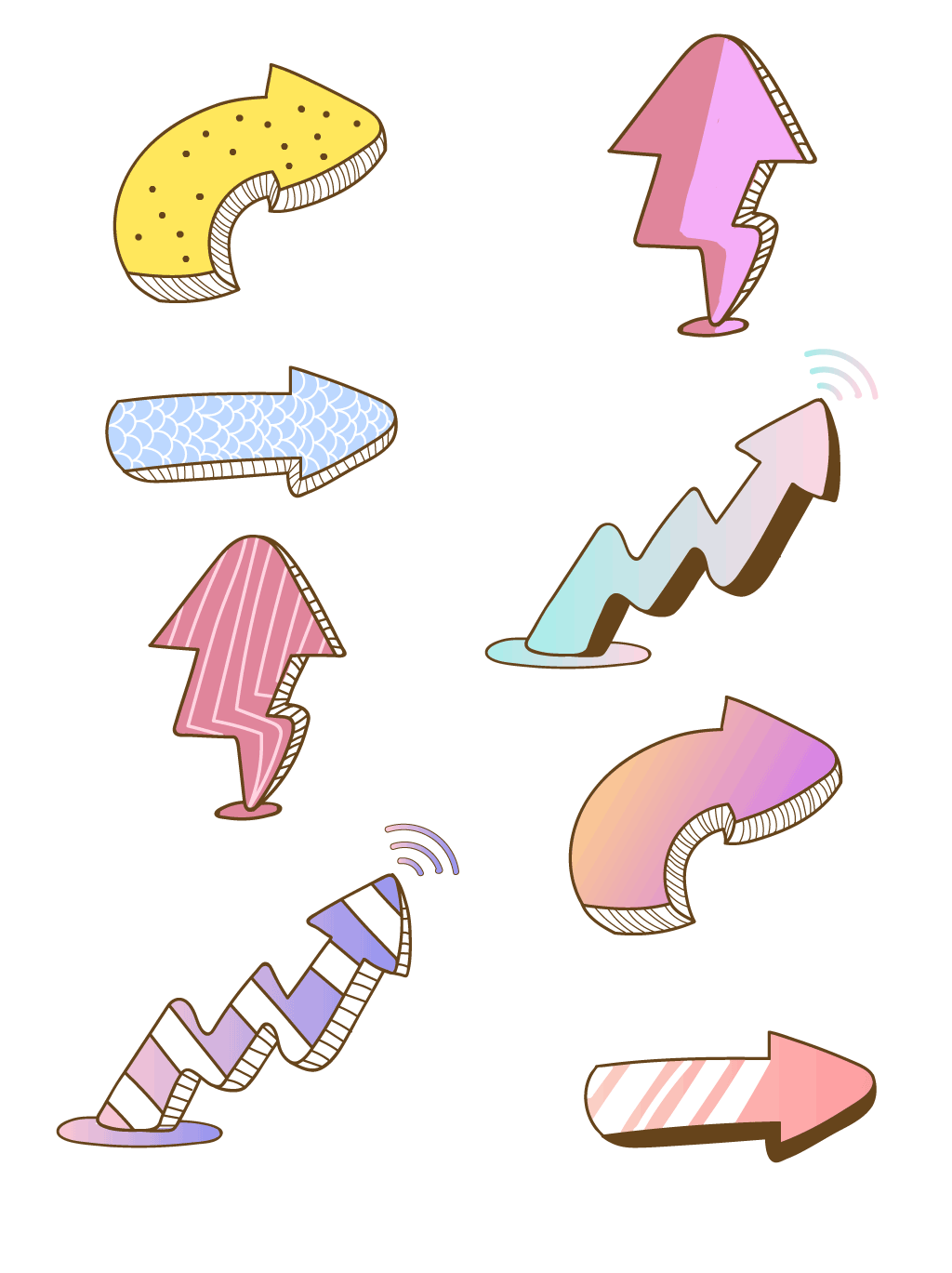 Lớp em thi văn nghệ bao giờ?
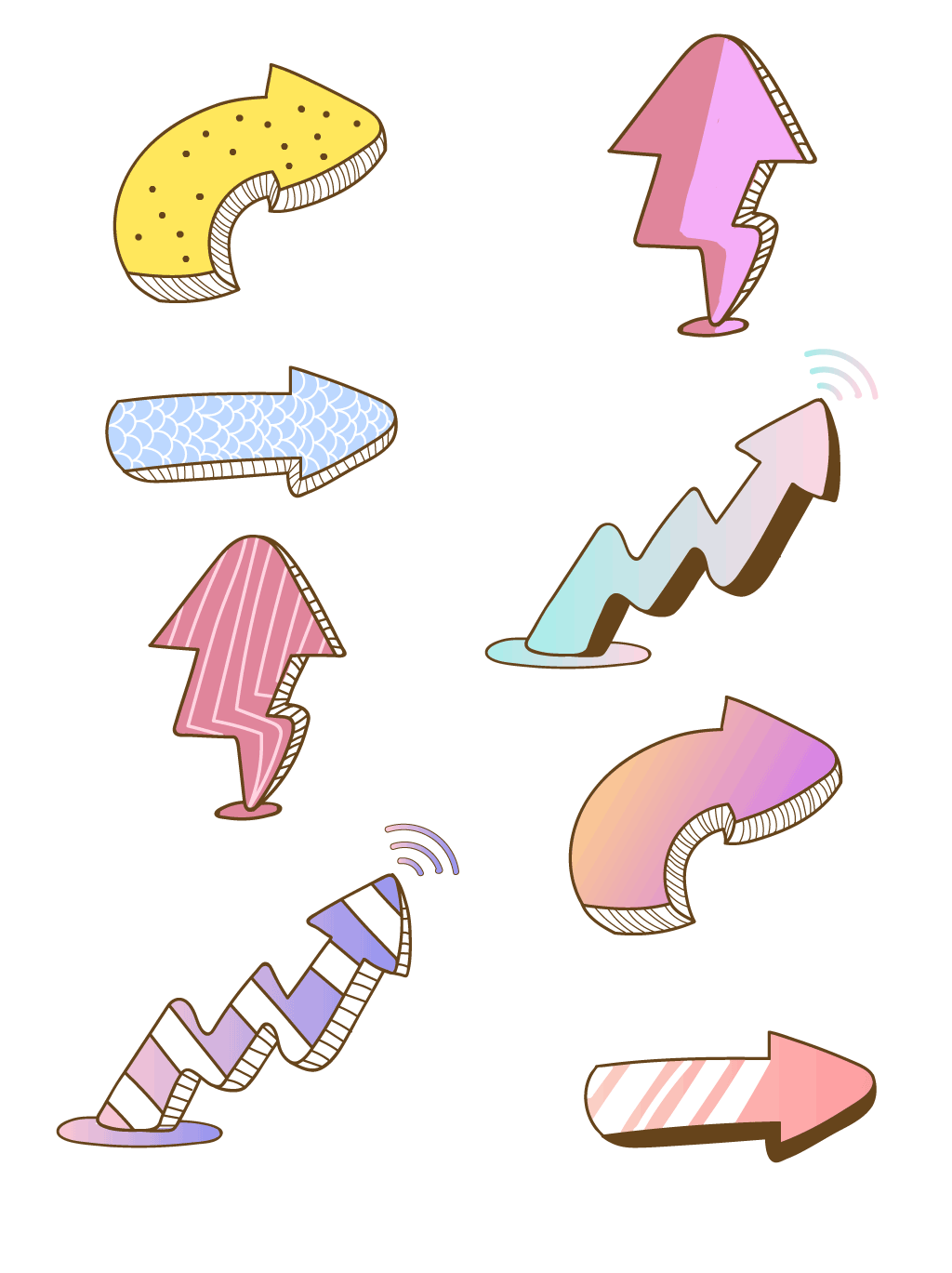 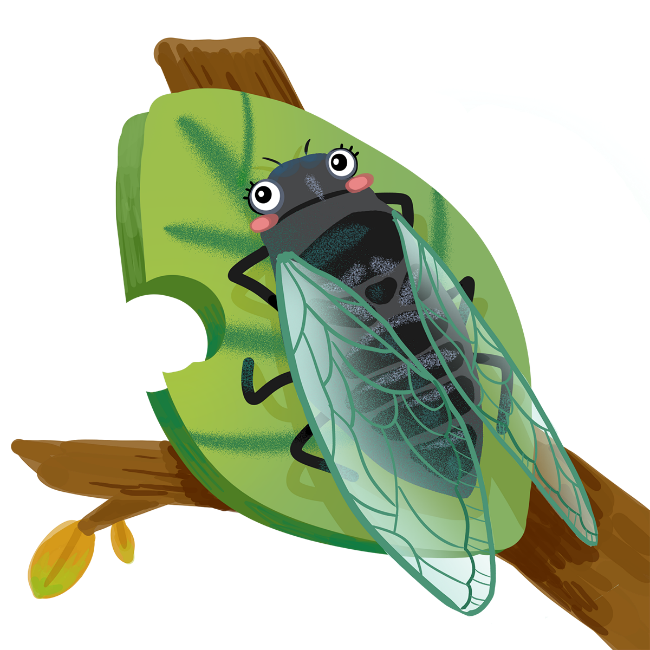 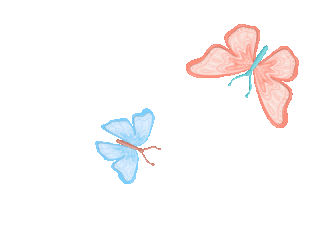 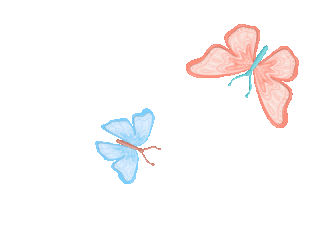 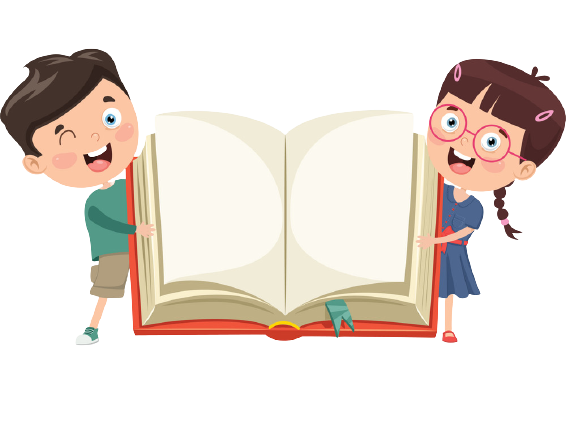 Lưu ý đầu câu viết hoa, cuối câu có dấu chấm hỏi.
Viết vào VBT các câu vừa đặt.
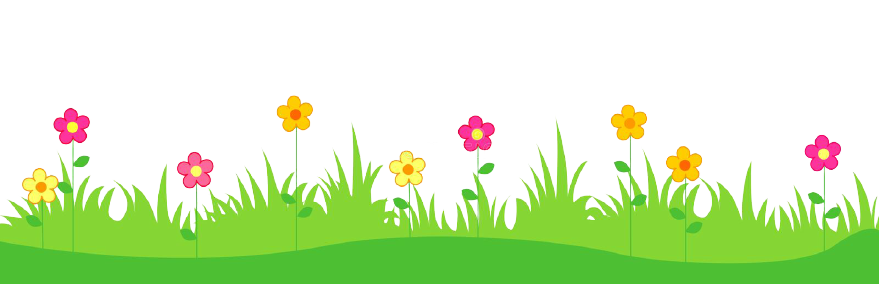 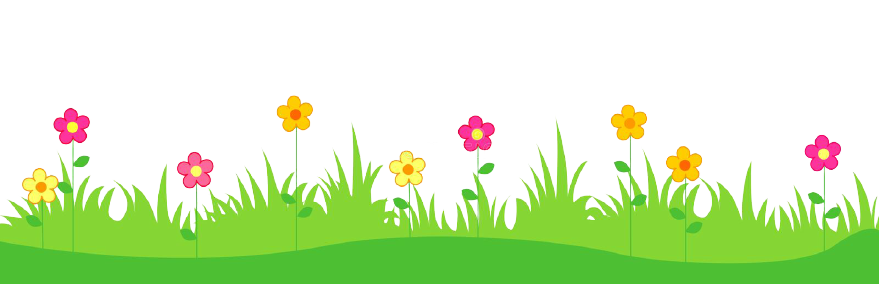 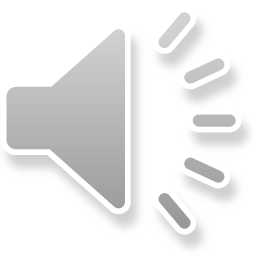 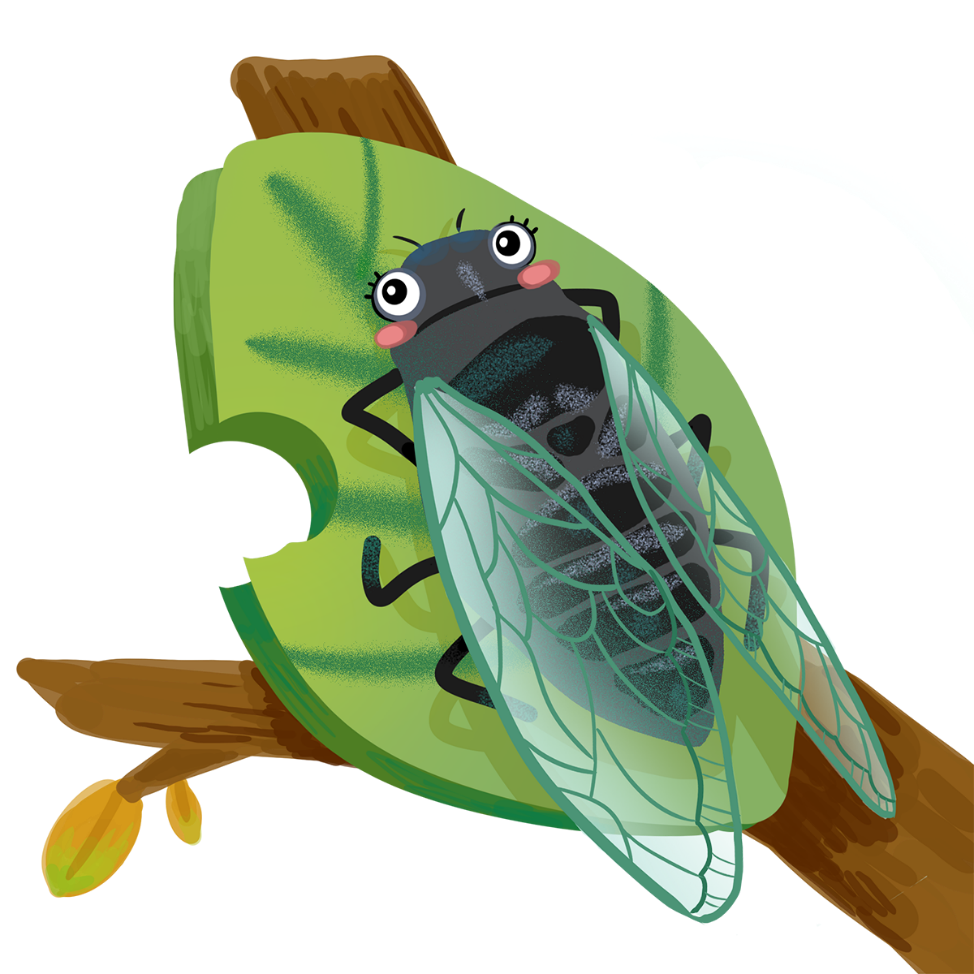 Tạm biệt và 
hẹn gặp lại
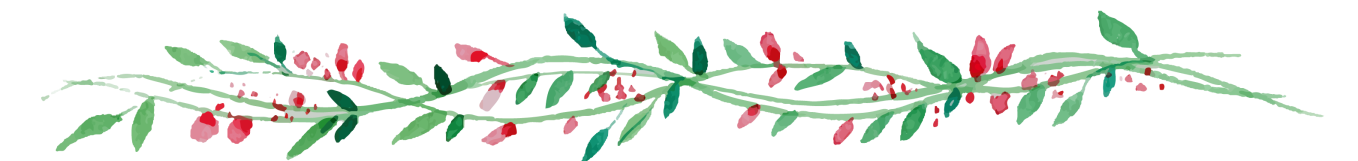